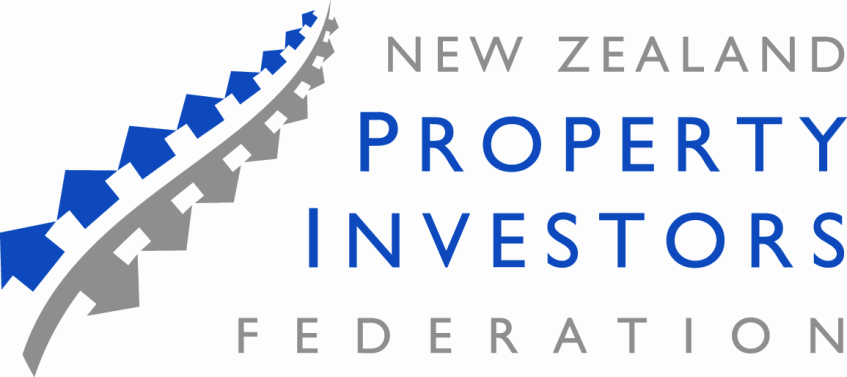 Napier NZPIF Monthly Update March 2022Written by Sharon Cullwick (NZPIF Executive Officer)
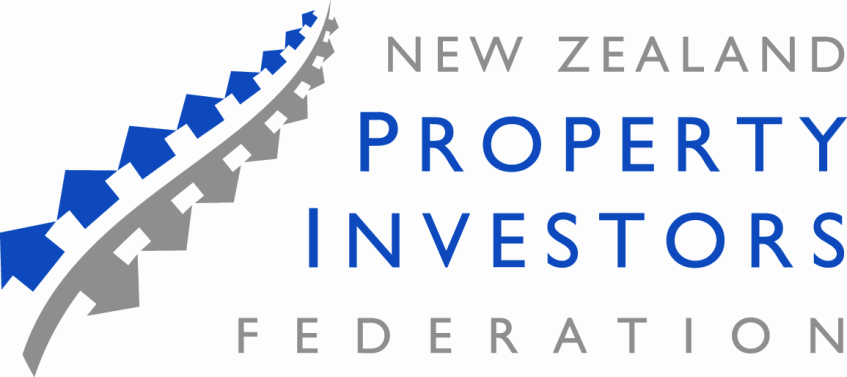 What are these meetings? 
Held monthly – normally middle of the month
These meetings now include all Association Executives (only previously available to Presidents)
Any paid admin staff which produce monthly Association PowerPoints are welcome to join in.
Please let Jan know if you would like to add someone onto the email list
These PowerPoints can be used by any association – just ‘Hide’ the irrelevant slides (they are kept in the Members only section of the website)
I will send a Moodle survey asking for the best time/date of these meetings
My way of letting you know what is happening in the industry so you don’t need to do all the research on subjects.
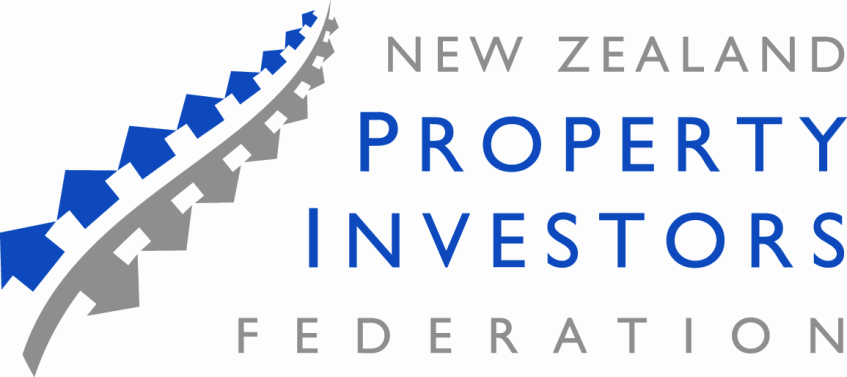 What is the New Zealand Property Investors Federation?
Associations were established in the early 1970’s.
Set up to promote and establish a good working relationship between tenants and landlords.
Associations work with local government on housing matters.
NZPIF was established in 1983
NZPIF is an executive board voted by the associations
Grow the benefits of membership e.g., agreements with appropriate suppliers, lobbying, advocacy and developing relationships with central government and officials, plus education of members to name a few.
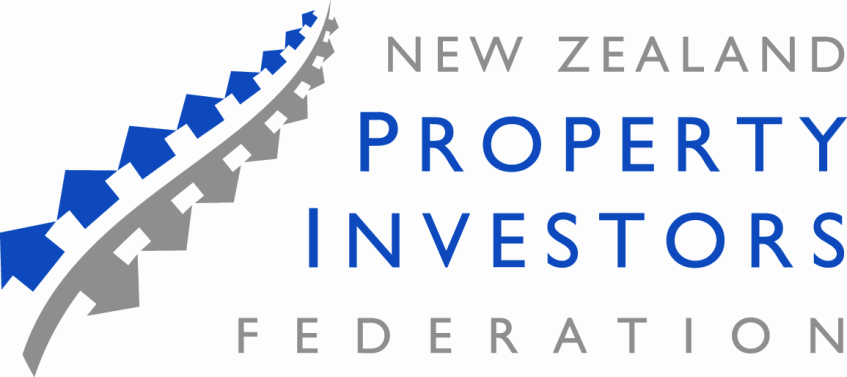 Disclaimer
NZPIF is a Not-For-profit Organisation and does not provide financial, legal, tax, or accounting advice. Information provided by, on behalf of, or under the auspices of NZPIF is necessarily of a general nature. 
NZPIF and its officers and agents have no responsibility or liability of any kind to any person for such information.
NZPIF recommends you consult appropriate professional advisors before making any investment decision or entering into any investment or transaction.
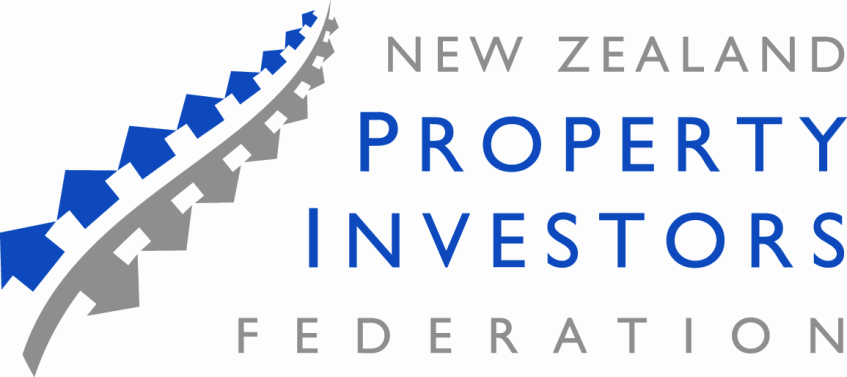 Bunnings
Jan has negotiated an improved discount for the Associations which now includes a broader product range than previously allocated to us.
Only a checkout operator has the ability to process the discount. (not the self serve counters)
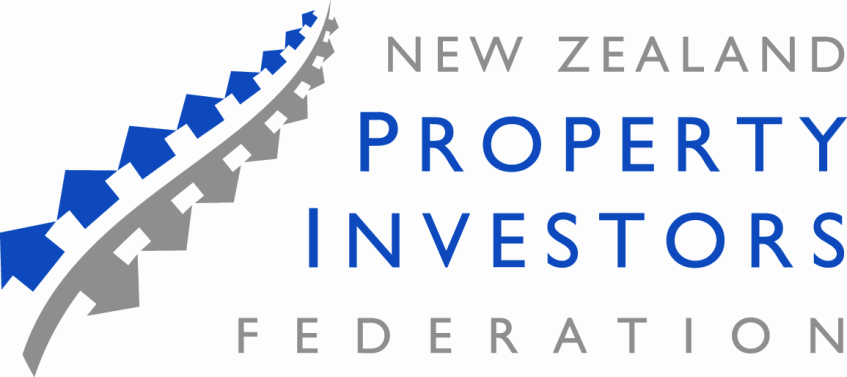 Pretty Cheap Masks (www.cheapmasks.nz)
Member benefit
Discount for NZPIF members
Suppliers of Covid Masks and oximeters 
Use the code StaySafeNZPIF
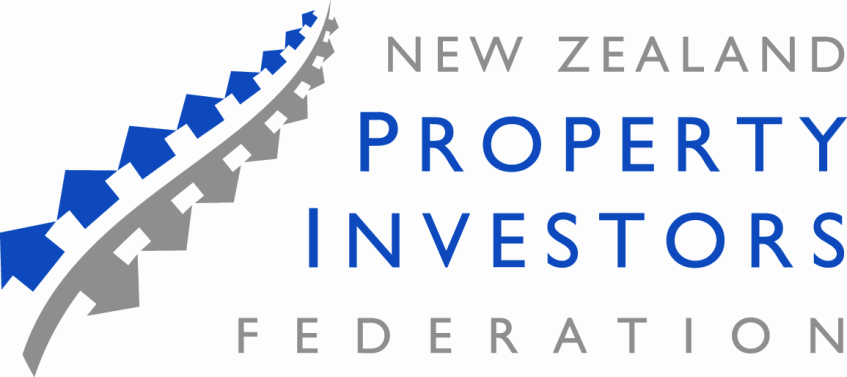 RMA changes
Labour with the support of National (bipartisan agreement) ‘Townhouse Nation’
14th December 2021 passed third reading
The RMA changes will allow up to three homes of up to three storeys to be built on most sites without the need for a resource consent. 
This will cut through outdated local zoning rules that are holding many towns and cities back.
It is expected that the new rules will facilitate an additional 27,000 to 105,000 new homes to be built over the next 5-8 years. 
The new law is restricted to a small number of urban areas called Tier 1.
Can be applied to Tier 2 area such as Nelson / Tasman urban area when those areas have an acute housing need. T
The Minister of Environment in consultation with the Minister of Housing can do an Order in Council to REQUIRE the relevant Tier 2 territorial authority to develop an intensification plan.
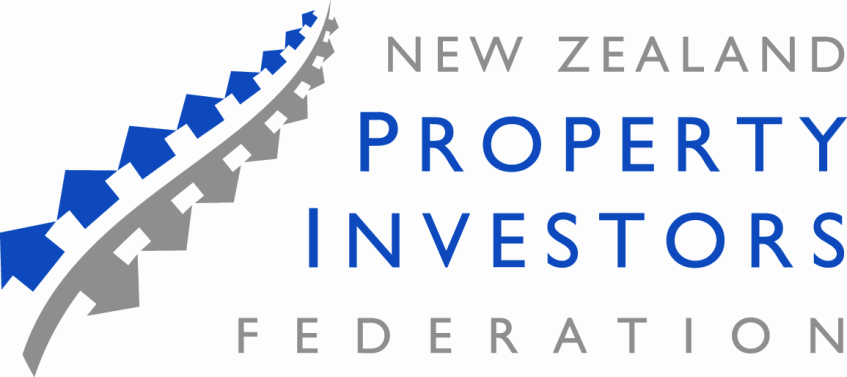 Changes to the Healthy Homes Standards December 2021

These amendments to the Residential Tenancies (Healthy Homes Standards) Regulations 2019 are expected to come into effect in April 2022.
Post 2008 buildings
Effects houses build after 2008 building code requirements for insulation and glazing and apartments.
Smaller heating devices can now be used in post 2008 buildings
The heating assessment tool on the Tenancy Services website has been updated.

Other heating sources
Now caters for properties with innovative and energy-efficient technologies. (e.g. infrared heating. Check with your supplier). 
Still must be able to heat the property to18ºC on the coldest day of the year.
Geothermal heated houses will be exemption from meeting the heating standard.
Changes to the Healthy Homes Standards December 2021 - continued
Other changes effecting most providers
Where qualifying heaters were installed prior to 1 July 2019, the heater ‘top up’ allowance has changed from 1.5kW to 2.4kW. 
The trigger point to top up or replace existing heating installed before 1 July 2019 has also been revised to existing heaters that are at 80% of the required heating capacity, reduced from the current 90%. 
Once the heater needs to be replaced due to wear and tear it will need to meet the full requirement of the healthy homes heating standard.
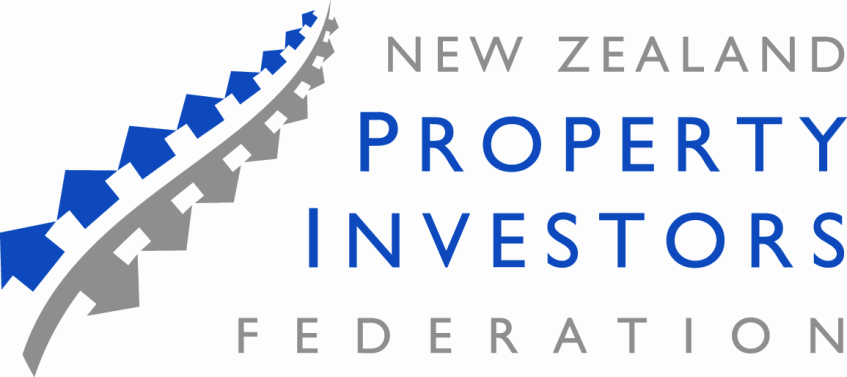 Education Programme
There is places available this month
Free to members
$350 for non members (increased in January 2022)
On line – Self Managing Landlords Course
Details can be found on NZPIF.org.nz
Enrol and then you will be sent a date you can start the course.
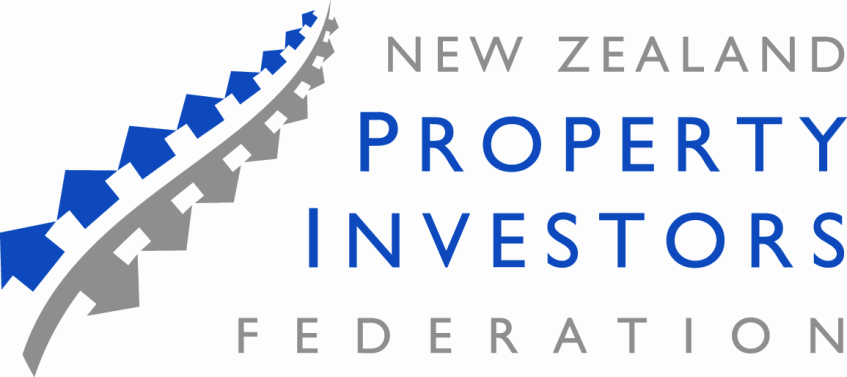 What is the CCCFA?
Credit Contracts and Consumer Finance Act (CCCFA)
Implemented December 2021 to protect against loan sharks.
Covers - transactions like using a credit card, taking out a loan, either personal or a mortgage, borrowing money on an overdraft, or buying products and services on credit such as hire purchase. 
Ensures consumers make an informed choice when borrowing money and know what they are agreeing to.
Lender must act responsible, must scrutinise borrowers financial position
Makes lenders accountable, ensuring they undertake checks that the consumer can repay the funds without severe hardship.
Lenders must identify all and any charges that can be applied if the consumer cannot meet their required repayments and therefore safeguards the consumer.
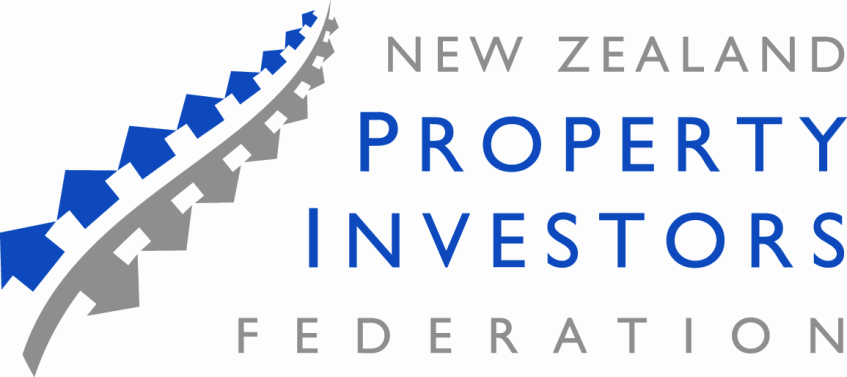 Oops we made a mistake (CCCFA - Labour Party)
Are now revising the CCCFA
Have reduced the amount of information required by Financial institutes.
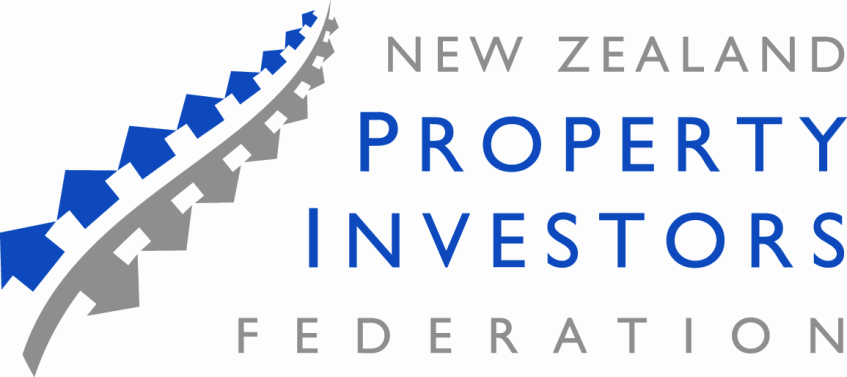 IRD as a Speaker

Inland Revenue (IR) is available to speak at any Association so please get in contact with them about the interest mortgage tax deductibility and Brightline Test. (Jan has emailed the details to you)
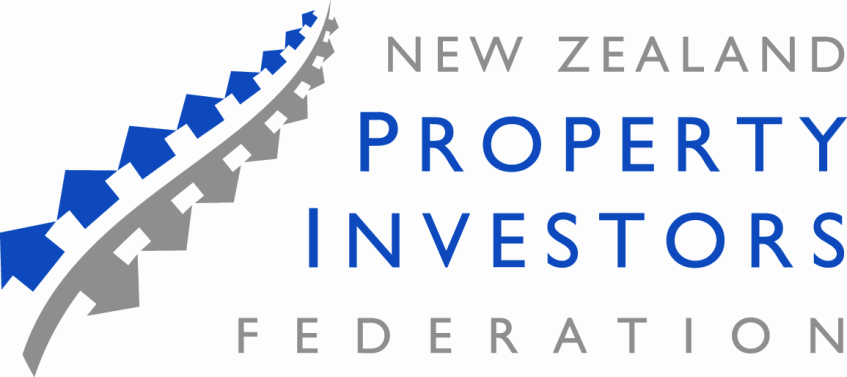 NZPIF Communications Meeting
When: 28th May, 2022.
Brentwood Hotel, Wellington
Agenda will be emailed out closer to the time 
Please let Jan know of any topical you would like to include on the agenda.
Start thinking now who you would like to come along to this meeting.
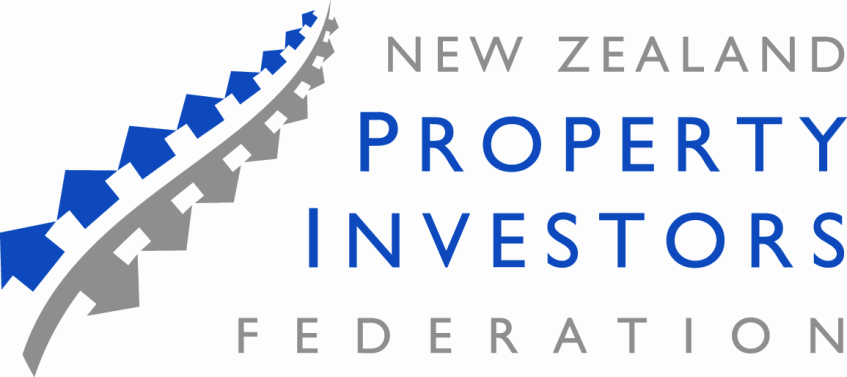 NZPIF App
This has the ability to send a message to those with the app downloaded.
This is perfect for meeting reminders. 
Also a good place for members to see who you have coming up as speakers and the dates.
Membership cards can be downloaded and used when scanning in.
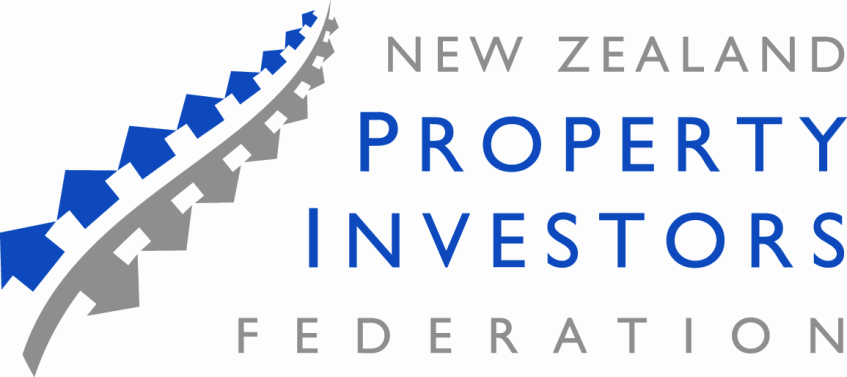 Zoom meetings
If you are buying equipment use your Noel Leeming discount – I purchased my camera tri-pod at 50% discount!
We advise not to record your meetings as you do not know where they will turn up. (Unless you are happy with this. You could edit before distributing them)
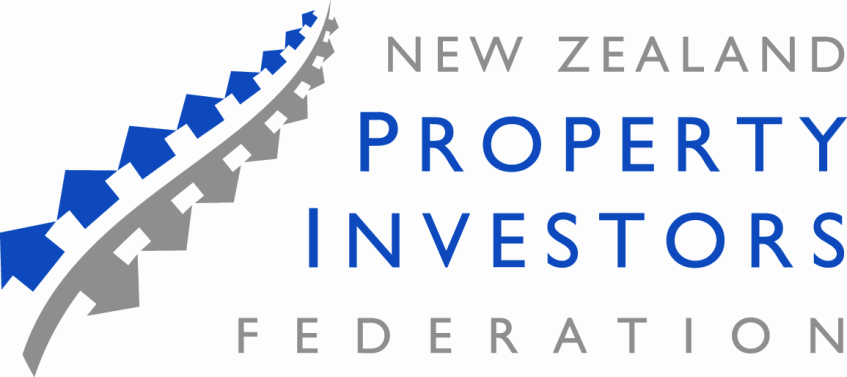 Privacy Commission
New guidelines released 10th November 2021
Only can gather information when you need it.
Can no longer get a tenant to fill in an application form when they are not a ‘perspective’ tenant.
Will slow down the process of filling a house
Will leave more houses empty in an already tight rental market.
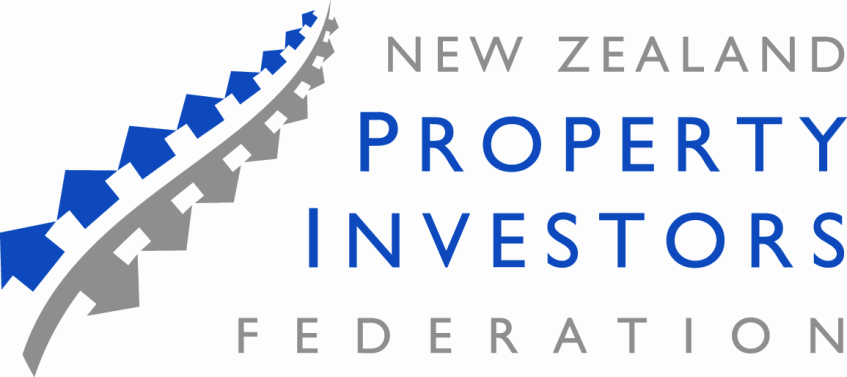 Privacy Commission Guidelines
Principle 1: Limits on what information you can collect
Principle 2: Limits on who you can collect information from
Principle 3: What you need to tell tenants
Principle 4: Limits on how you can collect information
Principle 5: Keeping information secure
Principles 6 and 7: Tenants requesting access to and correction of information
Principle 8: Making sure information is accurate
Principle 9: Limits on retaining personal information 
Principle 10: Limits on using personal information
Principle 11: Limits on disclosing personal information
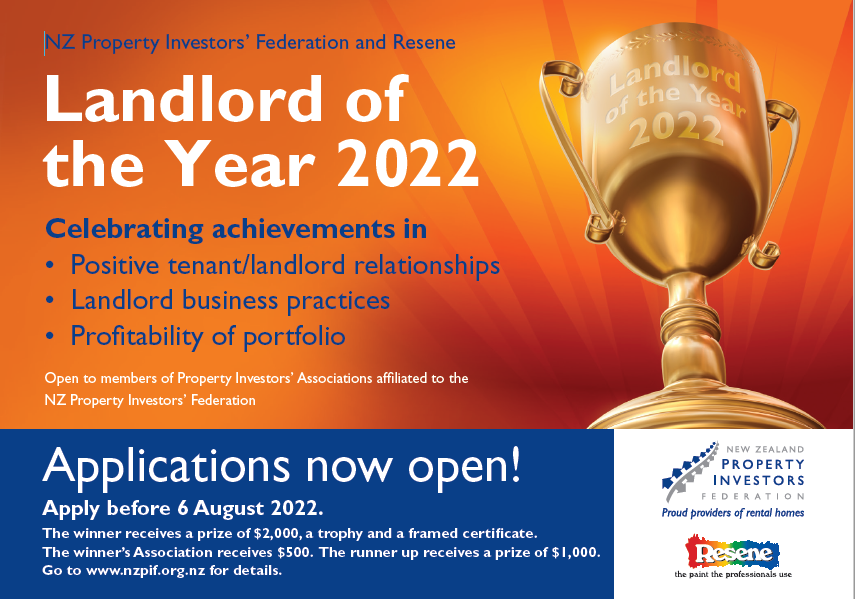 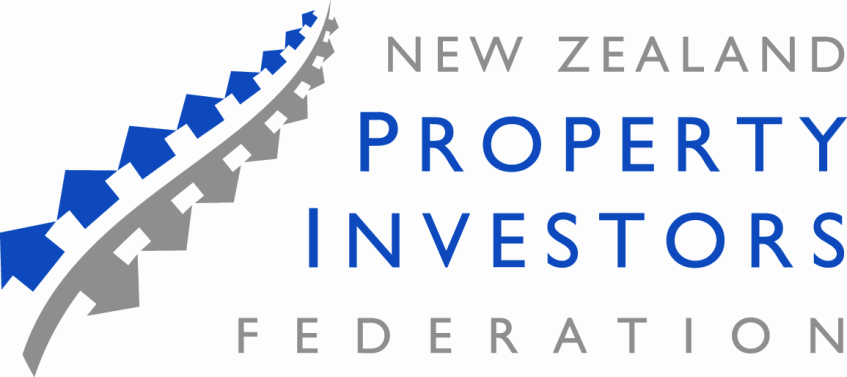 Regulation of Property Managers
Objectives
establishing professional entry standards for residential property managers
establishing industry practice standards for the delivery of residential property management services
providing accountability through an independent, transparent, and effective disciplinary and complaints resolution process that applies to residential property managers and delivery of property management services.

Excludes
Owner managers as we are covered by the RTA and HHS compliance.
Doesn’t include owner managers which is great.
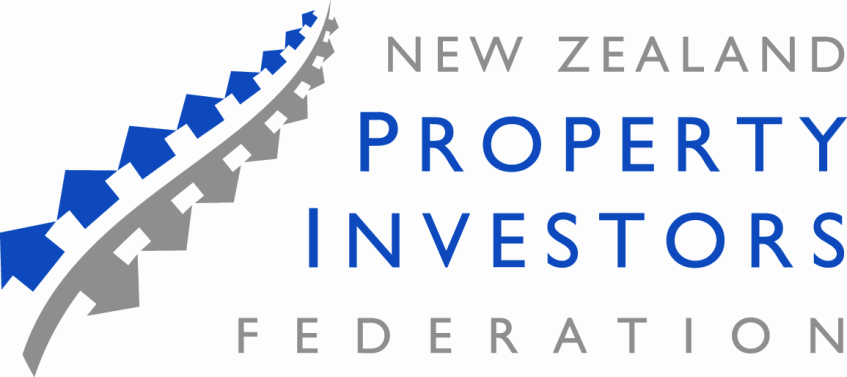 Proposed Regulation of Property Managers (Continued)
To be employed or trade as a residential property manager individuals would need to hold a licence issued by a regulatory authority that determines the licensee meets specified licensing requirements. 
Companies do not need to hold a licence but are subject to the industry standards and the complaints and disciplinary arrangements established under the legislation.
The regulator would maintain a public register of residential property management organisations and licensed property managers.
Annual licensing
Complaints and disciplinary system  - can impose conditions on licences or suspending and revoking licences. 
Will have proposed disciplinary tribunal
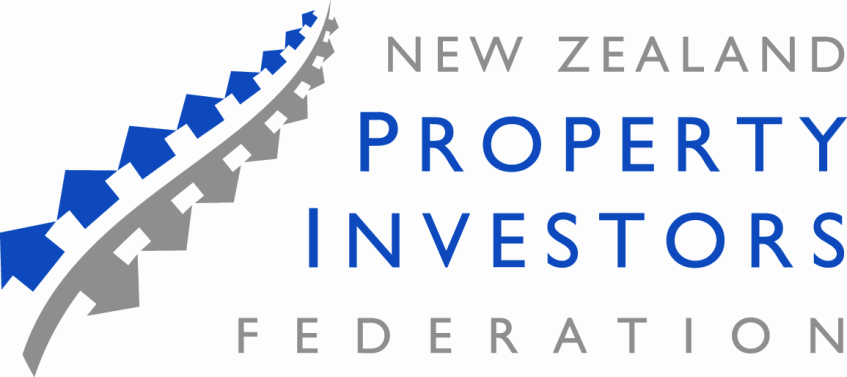 Proposed Regulation of individual Property Managers (Continued)
At least 18 years of age
Fit and proper person test
Meet minimum training and education requirements (15 hours study)
Study to include
legislative and regulatory requirements related to residential property management 
knowledge about maintaining a property
managing relationships with tenants
conduct expected from a property manager
financial and trust account management. 
Professional and industry practice standards
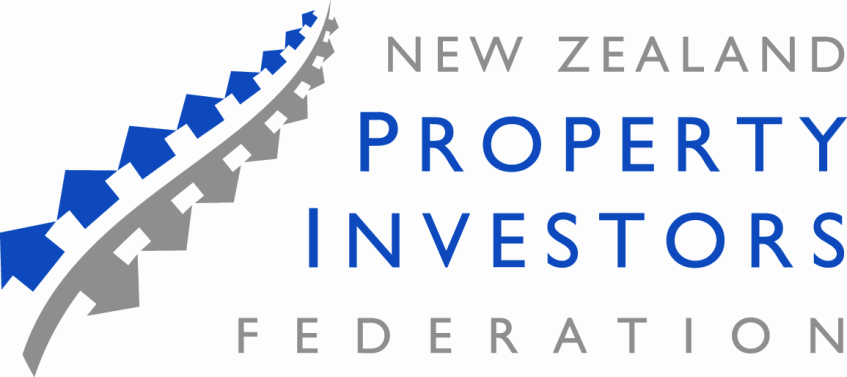 Proposed Regulation of Property Management organisations (Continued)
Need to comply with professional and industry practice standards. These standards will include:
meeting continuing professional development (CPD) requirements, expected to involve about 20 hours each year
annual licence renewal
operating in accordance with a Code of Conduct
holding professional indemnity and public liability insurance
operating trust accounts
ensuring trust accounts are subject to independent annual review 
ensuring accounts are available for periodic audit as may be required by the regulator.
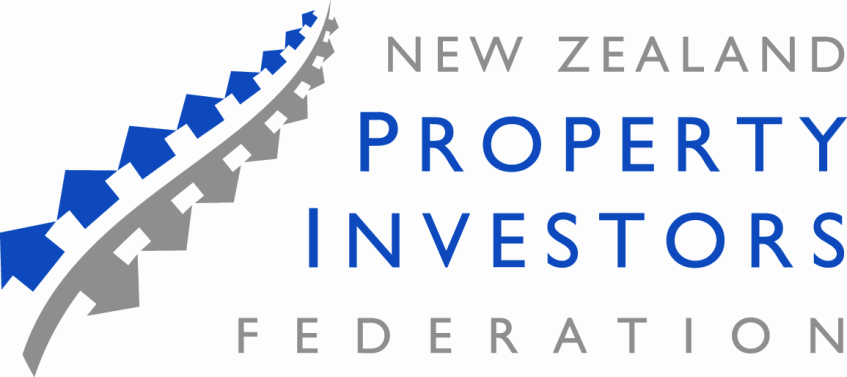 Proposed Regulation of Property Managers (Continued)
Proposed Complaints Committee and Tribunal hearing process.
Complaints covered by the legislation, can be resolved through mediation, 
Complaints Committee for cases that may involve ‘unsatisfactory conduct’,
Disciplinary Tribunal for more serious cases that may involve ‘misconduct’.
Proposed extending Real Estate Agents Disciplinary Tribunal (REA Disciplinary Tribunal) to look after these cases rather than the Tenancy Tribunal.
All parties would have the right to appeal a Complaints Committee decision to the REA Disciplinary Tribunal and retain a further right of appeal to the High Court, and to Court of Appeal on questions of law. Complaints Committee and Disciplinary Tribunal decisions would be published in a publicly accessible ‘decisions’ database.
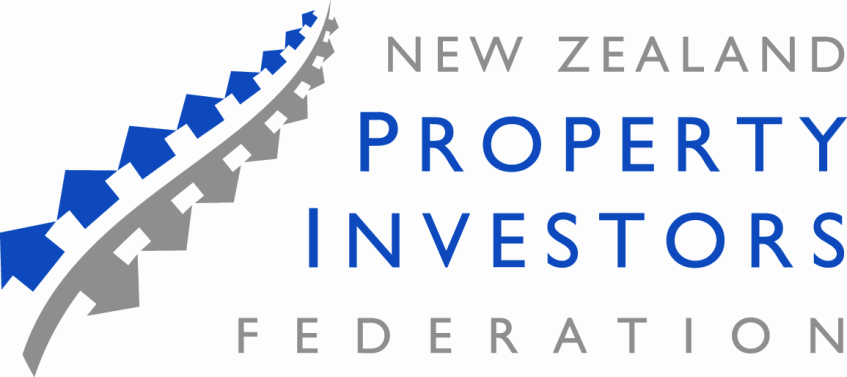 Proposed Regulation of Property Managers (Continued)
Either Real Estate Authority’s (REA) mandate or having the Ministry of Business, Innovation and Employment (MBIE) would be the independent regulator and would be responsible for the regulatory service design and delivery. 
Its functions would include: 
education and professional development
registration and licensing
standard setting
compliance management
disputes resolution.
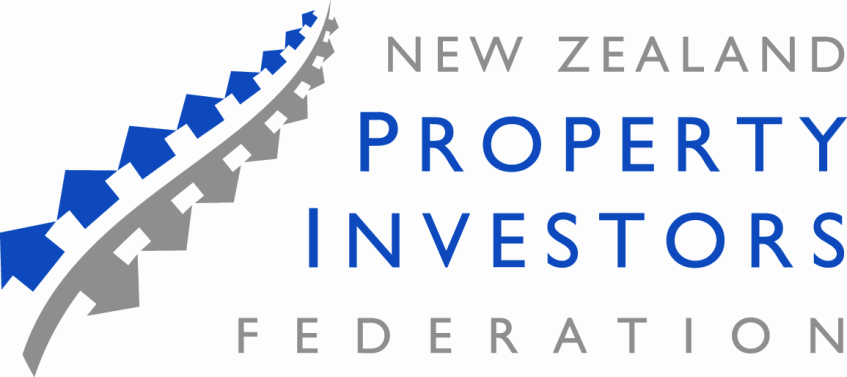 Regulation of Property Managers (Continued)
There is a discussion paper on the Housing and Urban Development web site.
Details released mid 2022
It won’t be implemented until 2026!!
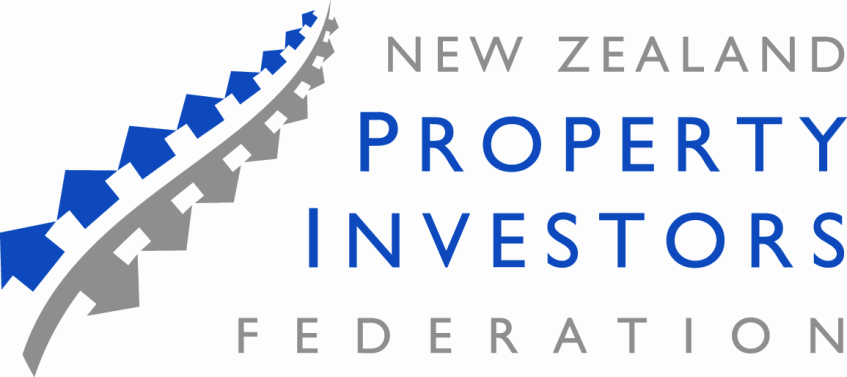 Submissions
Regulation of Property Managers – feedback due by April 22nd. This submission process is a little different and requires some questions to be answered. So have a look at the link
https://consult.hud.govt.nz/policy-and-legislation-design/property-managers-review/
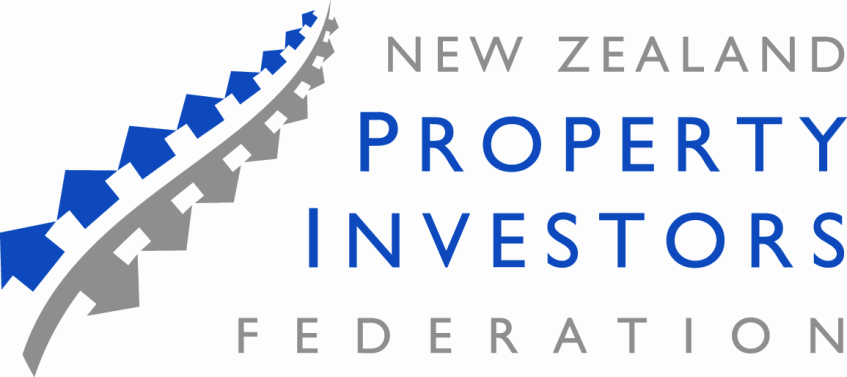 Insurance update regarding Tenants Criminal Convictions
As a landlord you can ask your tenant for their criminal record, pre-agreement and then on lease renewal.  (this is ok by the Privacy Commissioner).
All insurance policies are different and some will not insure your property if the tenant has a criminal conviction.
Convictions do not necessarily mean an insurer will cancel cover, but it’s a risk factor they want the chance to consider.
Take care when selecting tenants 
Check your insurance policy wording or talk to your insurer.
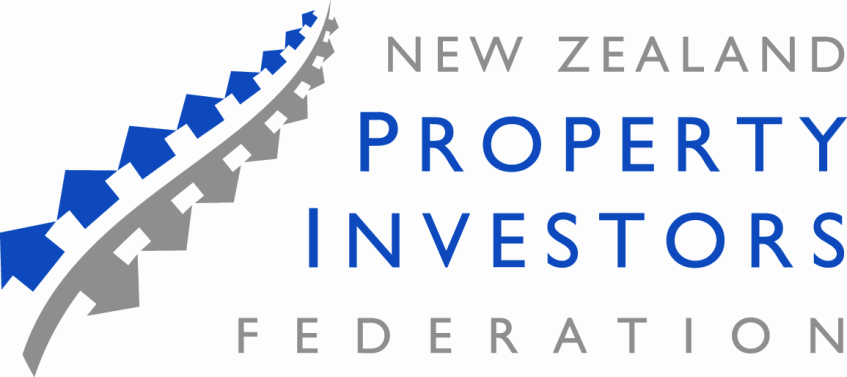 Remember to include these things with your Tenancy Agreements
An insulation statement in all new tenancy agreements
A Healthy Homes Statement that the property does or will comply with the HHS. 
Must disclose whether or not the property is insured. Amount insured for, who it is insured by and the excess. 
A statement of their current level of compliance with the healthy homes standards.
Use the NZPIF Tenancy Agreement which includes all of these things
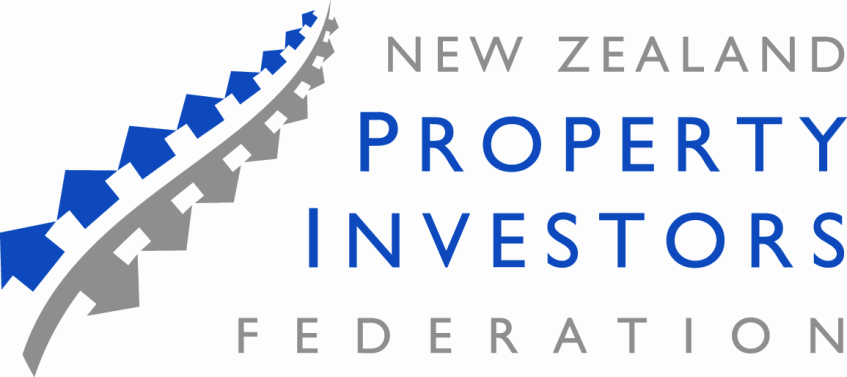 HUD have released a fact sheet on 
	anti-social behaviour

Can be found on the tenancy services web site:
https://www.tenancy.govt.nz/assets/Uploads/Tenancy/anti-social-behaviour-factsheet-a3.pdf
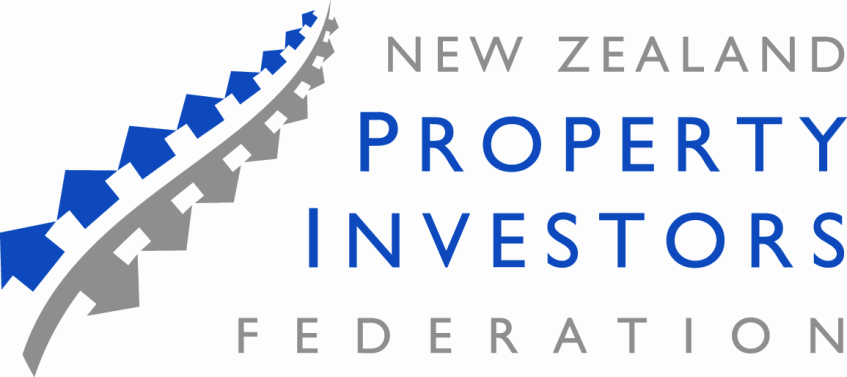 Anti-social behaviour is defined as:
harassment 
or any other act or omission (whether intentional or not), if the act or omission reasonably causes alarm, distress, or nuisance that is more than minor.
This means less serious actions or omissions are likely to be viewed as anti-social behaviour by the Tenancy Tribunal.
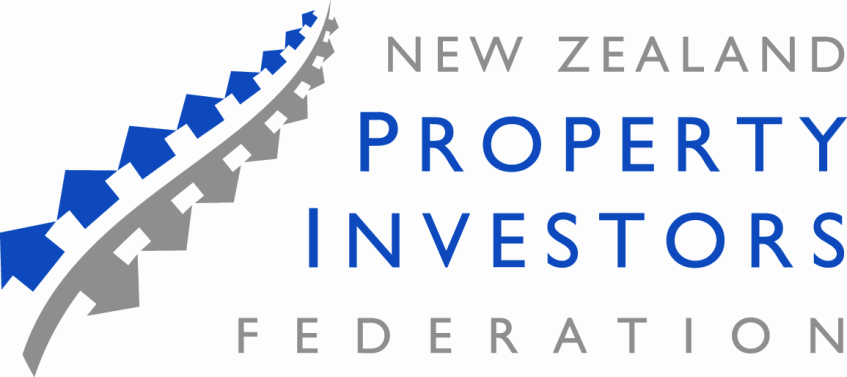 Anti-social behaviour examples
loud, aggressive behaviour by tenants towards the neighbours or to each other if it reasonably causes alarm or distress to others
parking across a shared driveway repeatedly, especially if someone is not readily available to move the vehicle 
leaving rubbish in shared areas/footpaths – the longer that it is not removed and the more dangerous or smelly the rubbish is, the more likely this will be viewed as anti-social behaviour that is more than minor 
noise control callouts where a problem has been found 
any intimidating behaviour, including ‘hate speech’ expressing hate or behaviour that encourages violence towards someone based on race, religion or sexual orientation 
invasion of privacy by, for example, peeping or peering into someone’s home, including via CCTV, or loitering on someone else’s property 
graffiti or other damage to a neighbour’s property or public property
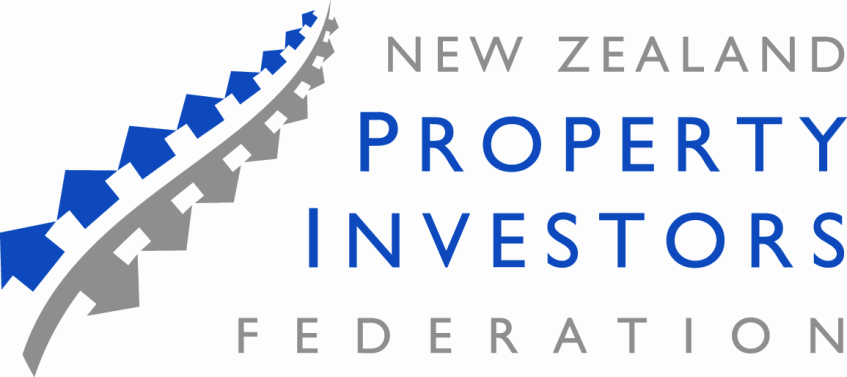 What do you do if you have an anti-social tenant?
Give your tenant a notice for the anti-social behaviour that occurred.
This must clearly describe 
the specific behaviour considered to be anti-social; 
who engaged in the anti-social behaviour (if known); 	
the date, approximate time and location of the behaviour
how many other notices (if any) have been issued in connection to anti-social behaviour at the same tenancy within the same 90-day period. 
The notice must advise the tenant that they have the right to challenge the notice in the Tenancy Tribunal.
At the same time 

Give your tenant a 14 day notice to remedy their actions.
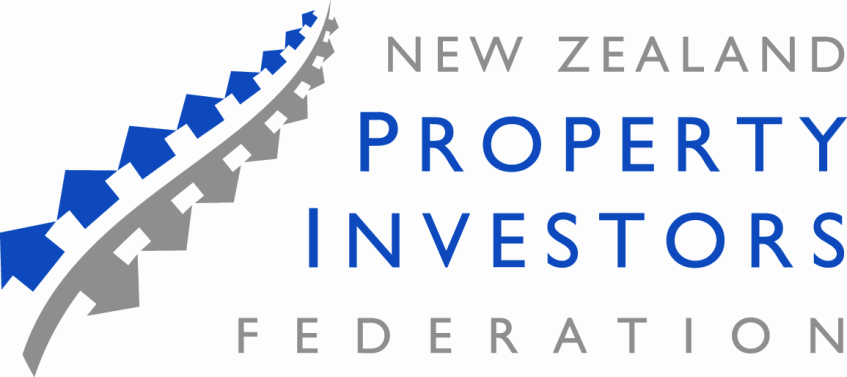 After your three anti-social notices 
You may apply to the Tenancy Tribunal to end a periodic tenancy if: 
on three separate occasions within a 90-day period, a tenant (or a person in the premises with the tenant’s permission) has engaged in anti-social behaviour in connection with the tenancy; and a valid notice for anti-social behaviour was served on the tenant following each of those occasions.
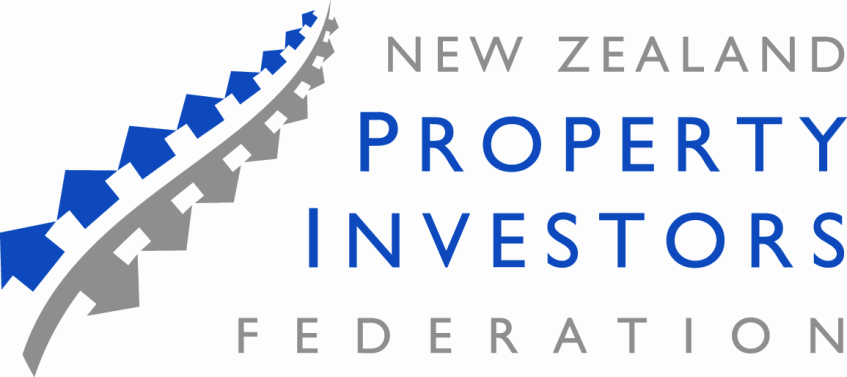 Anti-social behaviour - TT
Tenancy Services provides a template ‘Notice for anti-social behaviour’ on its website.
 If a tenant challenges a notice of anti-social behaviour in the Tenancy Tribunal, the landlord must prove the anti-social behaviour occurred and that the three notices met the above requirements. 
 If the Tenancy Tribunal considers that the notices were issued in accordance with the RTA, it must terminate the tenancy unless: – doing so would be unfair because of the circumstances in which the behaviour occurred or the notices were given; or – the landlord was partly or wholly motivated to apply to end the tenancy by the tenant exercising their legal rights or making a complaint (a retaliatory response).
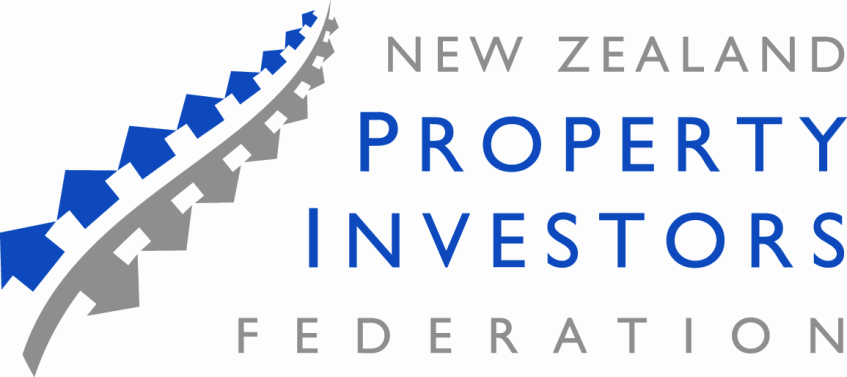 Landlords can still end a tenancy :

where the tenant has assaulted or threatened to assault the landlord or their family, the owner or their family, neighbours, or other occupants of the building, 

or has caused, or permitted another person to cause, or has threated to cause, substantial damage to the premises. 

An incident like this only needs to occur once before a landlord can apply to the Tenancy Tribunal to terminate the tenancy.
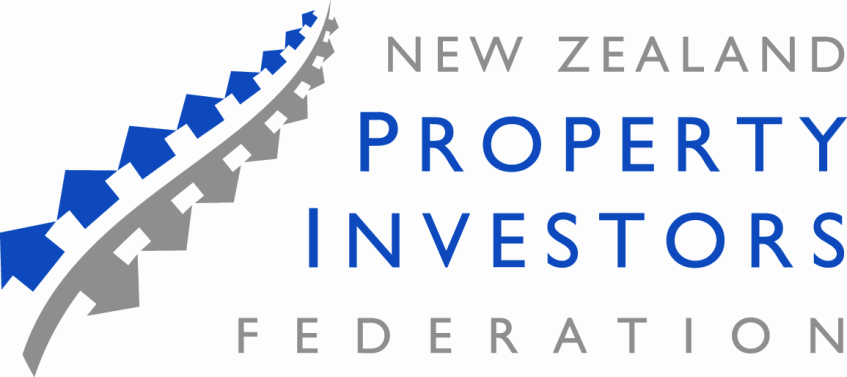 Other points
The RTA also enables a landlord to apply to the Tenancy Tribunal to end a tenancy where the tenant breaches their obligations under the RTA or their tenancy agreement. For example, a breach of their obligation to not interfere with the reasonable peace, comfort or privacy of neighbours, or a breach of their obligation to not use the premises for an unlawful purpose.
 Whether this alternative approach can be used to terminate a tenancy will depend on the seriousness of the breach, and whether the breach can be remedied (i.e. fixed). If the breach can be remedied, the landlord must first give the tenant the opportunity to remedy the breach via a 14-day notice to remedy.
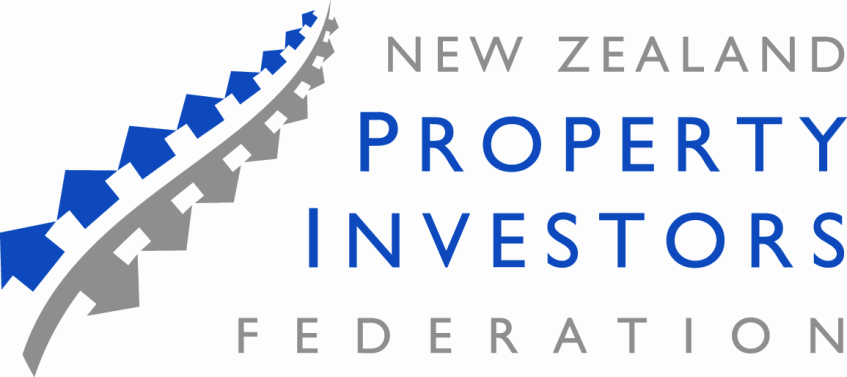 Find more information on Tenancy Services Web Site 

Template which you can use for recording your anti-social actions and give a copy to the tenant

Behaviour decision tool – this helps identify anti-social or unacceptable tenant behaviour.
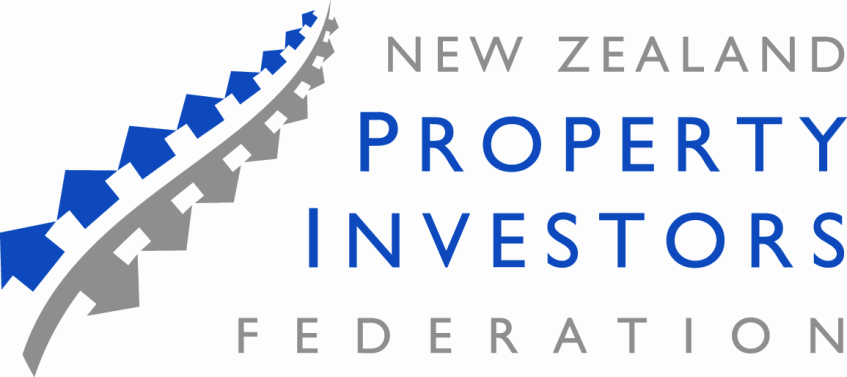 RTA Refresher

The following slides are a refresher of the RTA changes.
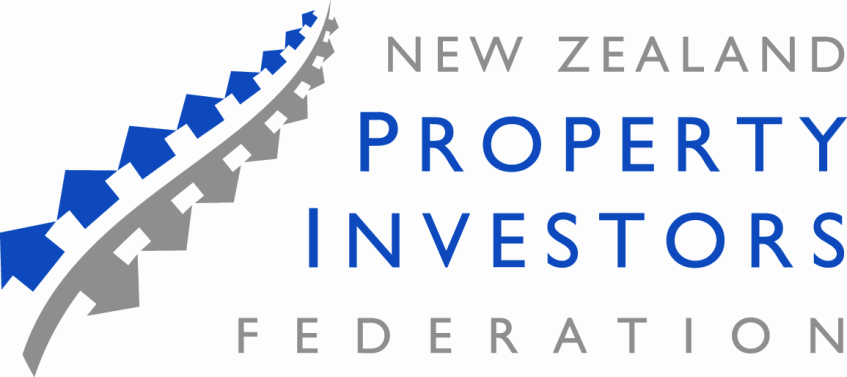 Periodic Tenancies
Periodic tenancies can only be ended by the landlord for one of the following reasons: 
Notice period is determined by the Tenancy Tribunal when landlord applies to the Tribunal to end the tenancy 
 The landlord issued a tenant three notices for separate anti-social acts in a 90-day period.
The landlord gave notice that a tenant was at least five working days late with their rent payment on three separate occasions within a 90-day period. 
The landlord will suffer greater hardship than the tenant if the tenancy continues. 
Existing provisions relating to rent arrears, damage, assault and breaches still apply.
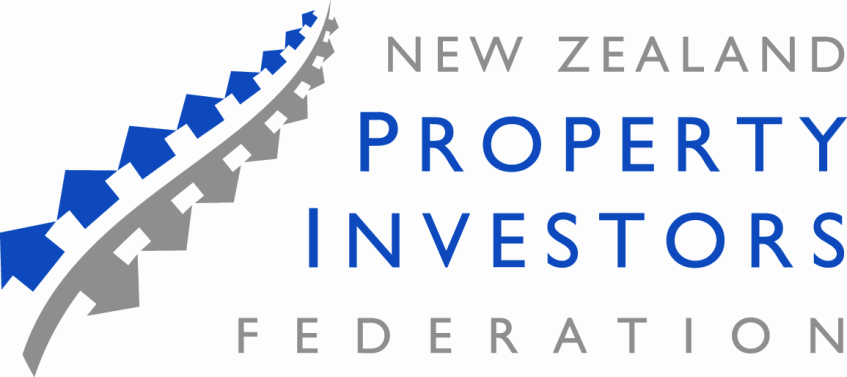 Timelines
 14 day notices
The tenant physically assaulted the landlord or their family and the Police laid a charge. 

63 days’ notice 
The owner, or their family, requires the property to live in. 

The landlord customarily uses the premises for occupation by employees or contractors and the premises are needed for that purpose (and this is stated in the tenancy agreement).
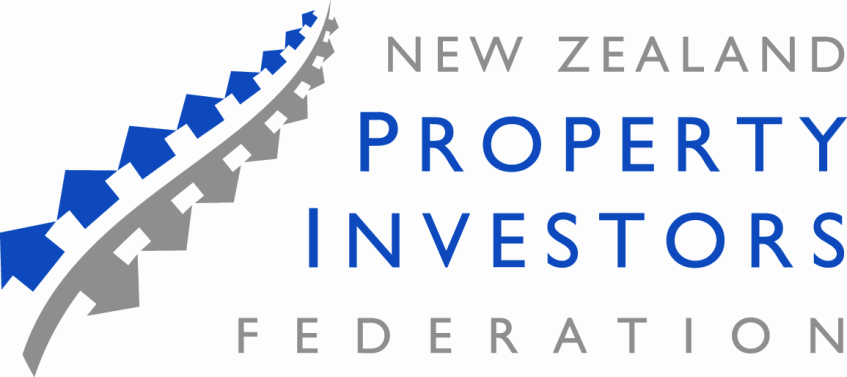 Timelines 
90 days’ notice 
The owner intends to put the premises on the market. 
The property has been sold with a requirement by the owner for vacant possession. 
The landlord is not the owner of the property, and the landlord’s interest ends. 
The premises need to be vacant to facilitate the use of nearby land for a business activity (and this is stated in the tenancy agreement).
The landlord wants to change the use of the premises to a commercial use. 
The landlord intends to carry out extensive renovations at the property and it would be impractical for the tenant to live there during that process. 
The premises are to be demolished 
Reasons specific to social housing tenancies.
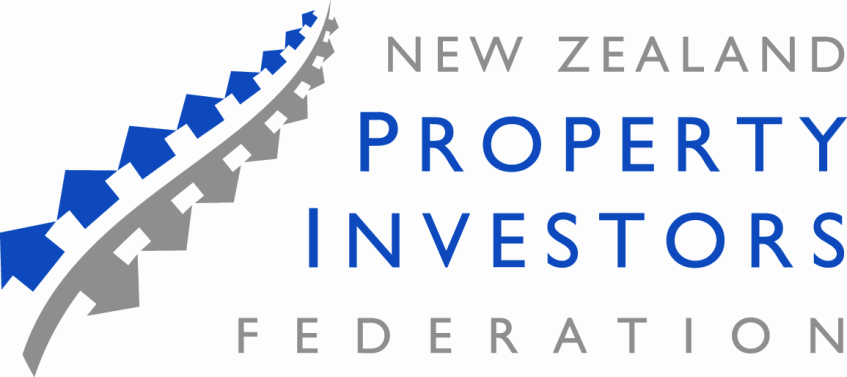 Fixed Term Tenancies

Fixed-term tenancy agreements convert to periodic tenancies unless: 

A landlord gives notice using the reasons listed in the RTA for periodic tenancies 

A tenant gives notice for any reason at least 28 days before the end of the tenancy 

The parties agree otherwise e.g. to renew the fixed term or to end the tenancy
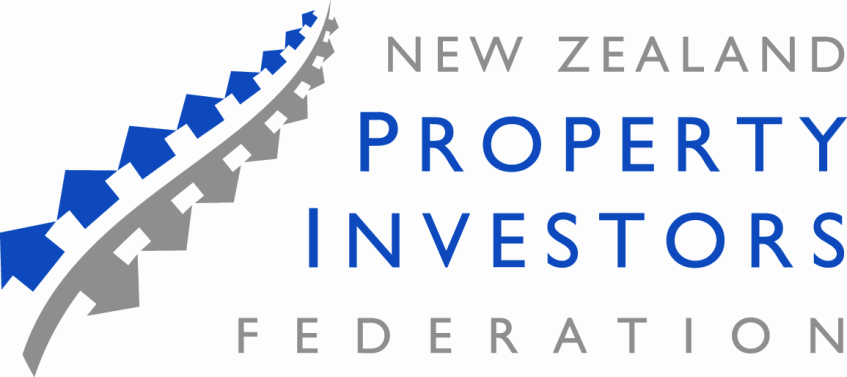 Installing a minor change 

 Where a tenant requests a change that is minor, the landlord must give permission. 
The Residential Tenancies Act 1986 outlines what changes will be minor. 
The landlord can impose reasonable conditions around how that minor change is carried out. 
Tenants must remove the minor changes and remediate the property when the tenancy ends.
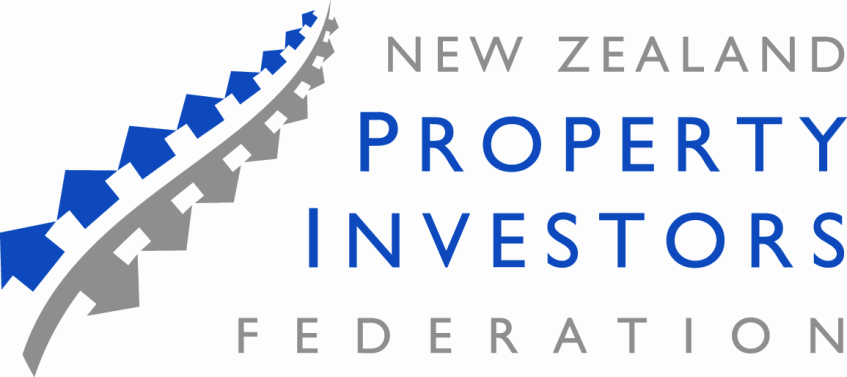 Fibre broadband 

Tenants can request to install fibre broadband and landlords must facilitate installation if this can be done at no cost to the landlord. 

Landlords can decline a request for fibre installation where: 
It will materially compromise the building’s weathertightness or character. 
It will compromise the building’s structural integrity. 
It will breach an obligation relevant to the premises. 
The landlord is going to carry out extensive renovations.
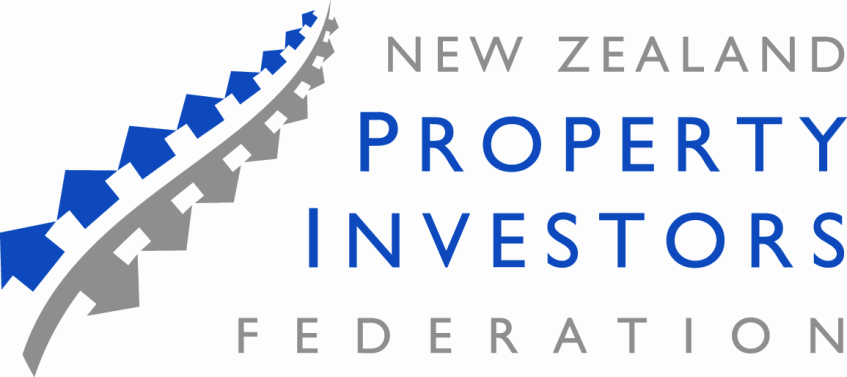 Rent setting and increases 

Landlords and agents cannot seek rental bids. This includes advertising rental properties with no rental price listed. Tenants are still allowed to offer to pay more for a property if they want. 

Rent cannot be increased more than once every 12 months.
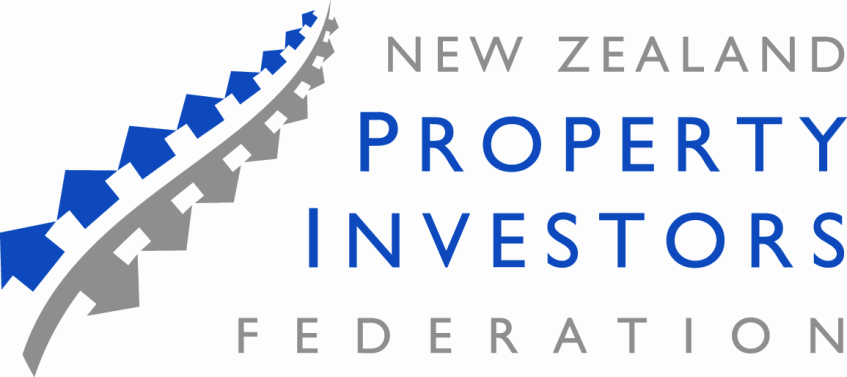 Privacy and access to justice 

The Tribunal, on the application of any party or on its own initiative, can order that names and identifying details be suppressed. 

Where a party has been wholly or substantially successful in their case, identifying details can be removed from published Tribunal orders.
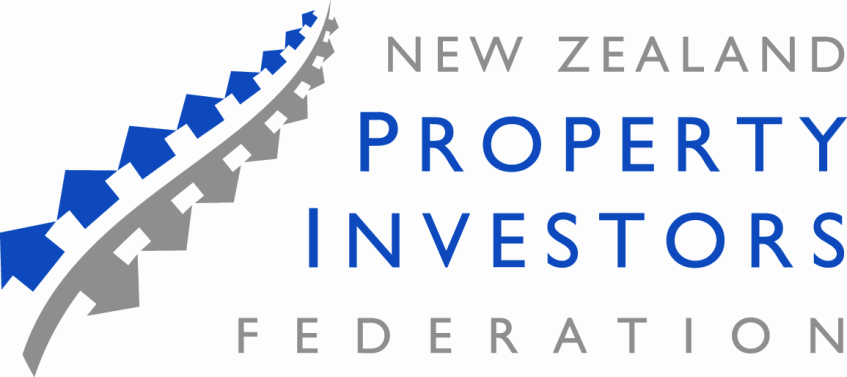 Assignment 

All assignment requests must be considered, and landlords must not decline unreasonably. 

Fixed-term tenancy agreements cannot prohibit assignment.
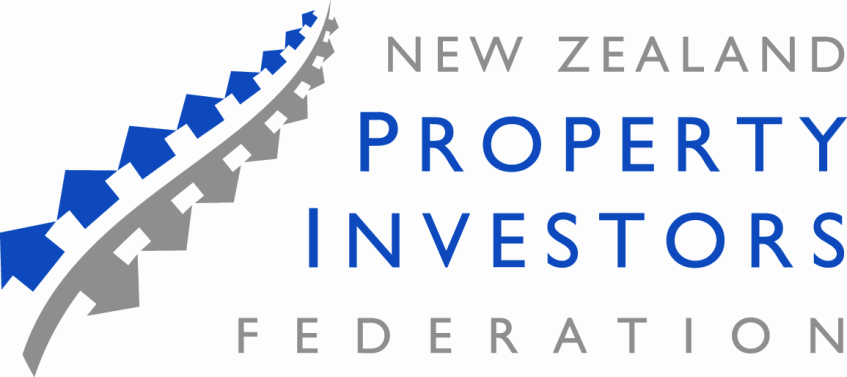 NB: Assignment of Fixed Term Tenancies
Tenants can assign a fixed term tenancies to someone else
Ensure you do proper credit and character checks.
If the prospective new tenant isn’t suitable keep all evidence (photos, print-outs etc) of how you came to this conclusion.
There is nothing in legislation that stops a tenant from charging a finders/letting-fee to another tenant!!
Remember you can only put the rent up once every 12 months – so if a tenant takes over an assigned tenancy and you have just given the old tenant a rent increase 2 months ago, you can’t do another increase for 10 months.
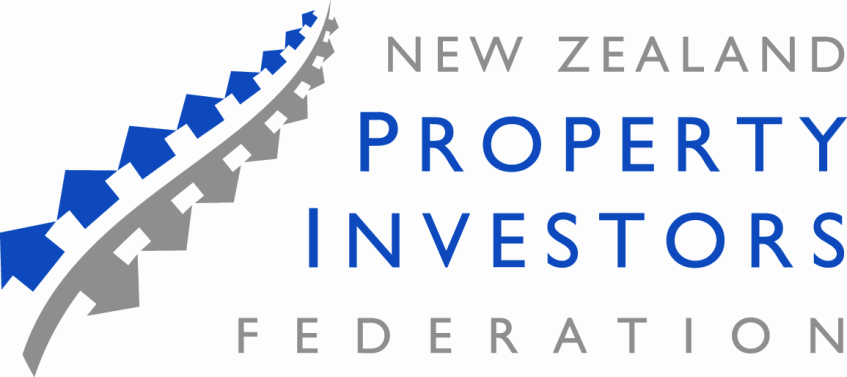 Providing information 

Landlords must provide tenants with a breakdown of fees charged on agreement to assignment, subletting or ending a tenancy (break lease fees). This will give tenants an opportunity to consider if the fees are reasonable. 

Landlords will also have an obligation to provide the records relating to healthy home standards on request to tenants. 

Landlords will have to retain additional documents and provide them to the Regulator if required.
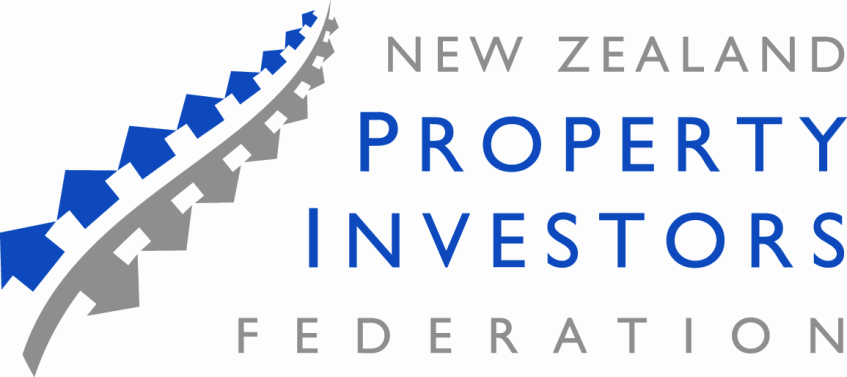 Enforcement of the RTA 
Existing penalties have increased considerably in Feb 2021  
Regulator (MBIE) can enter into Enforceable Undertakings – voluntary agreements for parties to comply with RTA obligations, with a penalty if not complied with. 
Regulator (MBIE) can issue Improvement Notices to correct a breach of the RTA. Improvement Notices carry a penalty if not complied with. 
Civil pecuniary penalties, higher maximum infringement fees and higher infringement fines for landlords with six or more tenancies, including boarding house landlords.
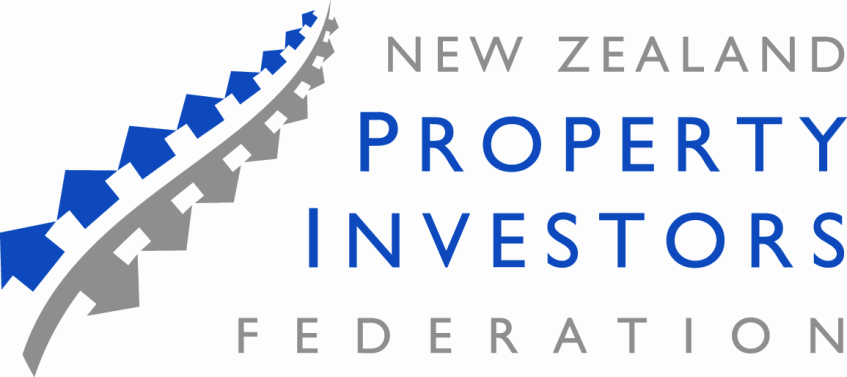 Transitional and emergency housing 


Clarifies that the RTA does not apply to transitional and emergency housing that is provided under the Special Needs Grant Programme or that is funded wholly or partly by a government department. 

A Code of Practice will be developed to set out expectations for transitional housing. (Feb 2022 – still no sign of this Code of Practice)
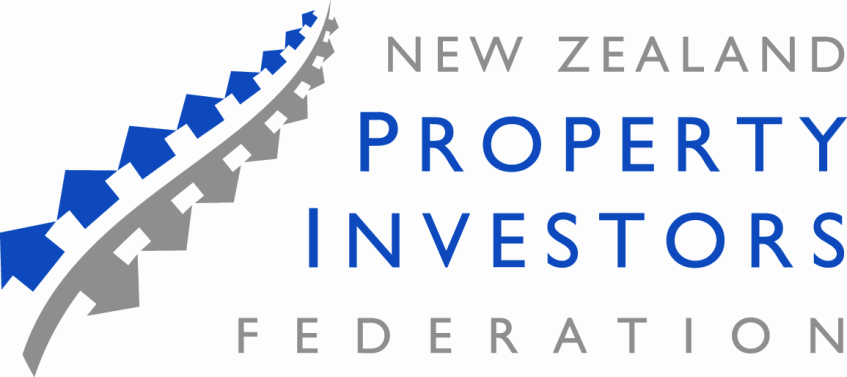 Documentation Required for RTA 2020
A landlord must retain the following documents (or copies of them) during, and for 12 months after the termination of, the tenancy:
(a) the tenancy agreement and any variations or renewals of it:
(b) any reports of inspections of the premises carried out by or for the landlord during the tenancy:
(c) records of any building work for which a building consent is required, prescribed electrical work, sanitary plumbing, gasfitting, or other maintenance or repair work carried out at the premises by or for the landlord during the tenancy:
(d) any reports or assessments by a professional tradesperson of work that is carried out or is required in relation to a premises that relates to the landlord’s compliance with section 45 or 66I:
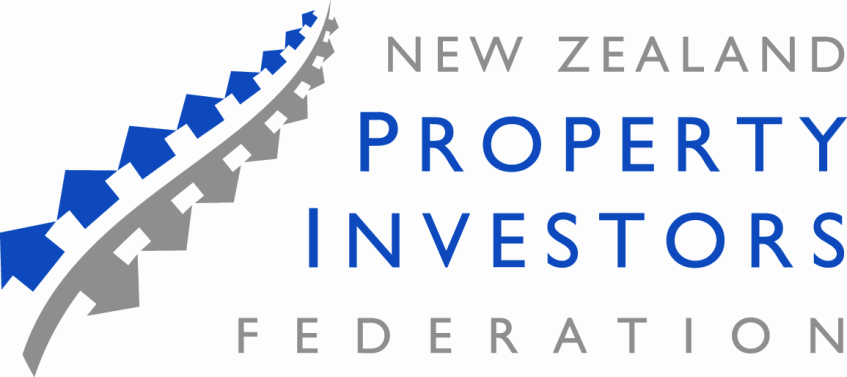 Documentation Required for RTA 2020 (continued)
(e) the records or other documents that relate to the landlord’s compliance with the healthy homes standards and that are prescribed by regulations under section 138B(5):
(f) any advertisement for the tenancy (including an advertisement from before the commencement of the tenancy):
(g) any notices or correspondence between a landlord (or a person acting on the landlord’s behalf) and—
	(i) a tenant (or a person acting on the tenant’s behalf) in relation to the tenancy:
	(ii) a prospective tenant (or a person acting on the prospective tenant’s behalf) in relation to the tenancy.
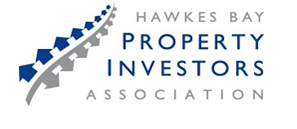 Landlord Compliance Checklist
With all the changes happening to tenancy legislation check all of your paper work is up to date.
Print off a copy of the Landlord Compliance Checklist from the Tenancy Services website and work your way through this. This is the form that MBIE Compliance Team will use if get audited.
https://www.tenancy.govt.nz/starting-a-tenancy/new-to-tenancy/landlord-compliance-checklist/
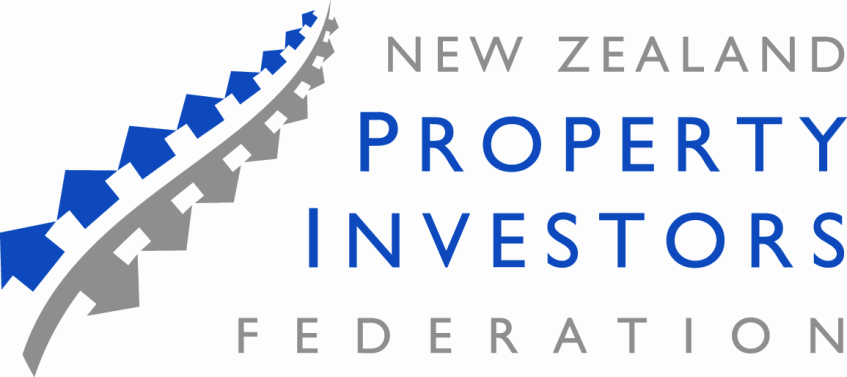 RTA 2020 Important Dates
12 August 2020 
The new provision that certain transitional and emergency housing is not covered by the RTA takes effect. 
The limitation on rent increases to once every 12 months takes effect. 
11 February 2021 
Most of the remaining reforms take effect. 
11 August 2021 (further delay until Mid 2022)
Reforms relating to family violence and physical assault of a landlord take effect. (These provisions may take effect earlier if the Government agrees.)
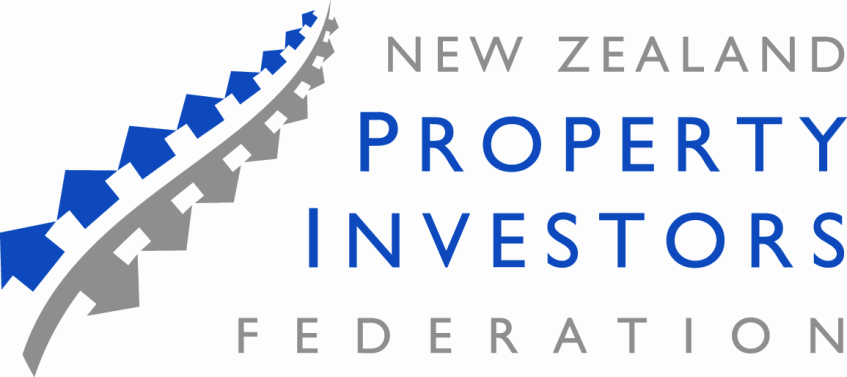 Family Violence (Delayed until Mid 2022 release)
Previous
 Withdrawal by tenant experiencing family violence 
Nothing specific to support tenants experiencing family violence. 
New
Tenants who are experiencing family violence can withdraw from a tenancy by giving two days’ notice, accompanied by appropriate evidence of the family violence. Regulations will be created to specify what constitutes evidence. 
Provisions are also included for protecting the privacy of a victim from unauthorised disclosure of this notice and in relation to Tenancy Tribunal hearings. 
Remaining tenants in the tenancy may receive a temporary rent reduction using a specific formula.
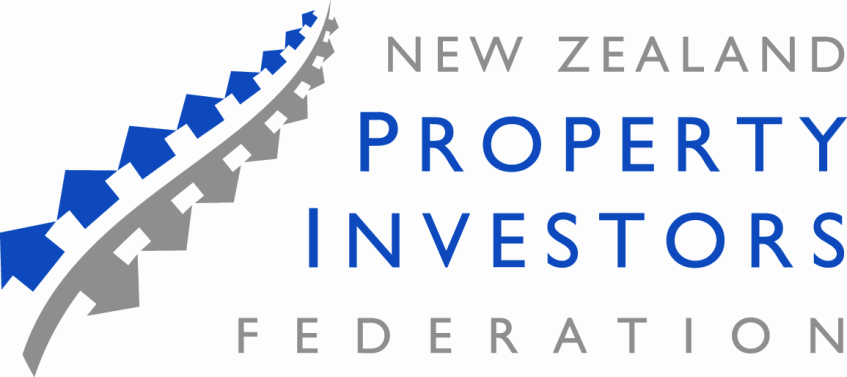 Physical assault
if a tenant physically assaults: 
the landlord or owner
a member of the landlord or owner’s family, or
an agent of the landlord,
the landlord can issue a 14-day notice to end the tenancy. A formal charge must be laid by the Police. The landlord will not need to apply to the Tenancy Tribunal.
The landlord must advise the tenant of their right to apply to the Tenancy Tribunal to challenge the notice. If the tenant challenges it, the tenancy won’t end unless there is a Tenancy Tribunal order.
The regulations will specify the information that landlords must include in the 14-day notice for termination in this situation.
Before the regulations are developed, landlords in this situation can still apply to end the tenancy through the Tenancy Tribunal.
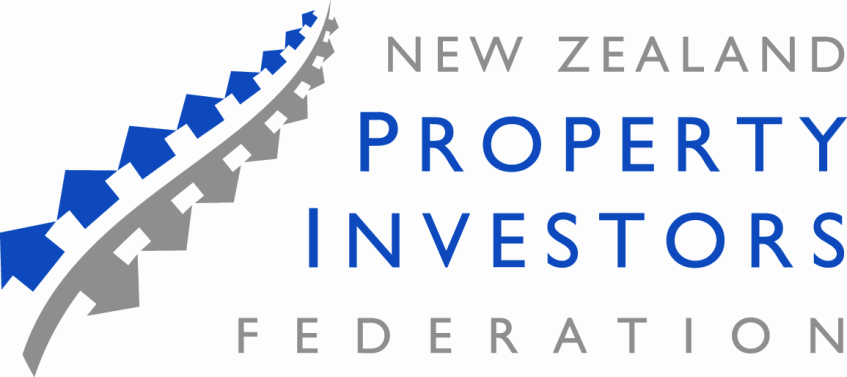 Healthy Homes – important dates
From 1 December 2020 (was 1 July 2020)
 Landlords must include a statement of their current level of compliance with the healthy homes standards in any new, varied or renewed tenancy agreement.

From 1 July 2021
 Private landlords must ensure their rental properties comply with the healthy homes standards within 90 days of any new, or renewed, tenancy.        
 All boarding houses (except Kāinga Ora (formerly Housing New Zealand) and Community Housing Provider boarding house tenancies) must comply with the healthy homes standards.

From 1 July 2023
 All Kāinga Ora (formerly Housing New Zealand) houses and registered Community Housing Provider houses must comply with the healthy homes standards.

From 1 July 2024
 All rental homes must comply with the healthy homes standards
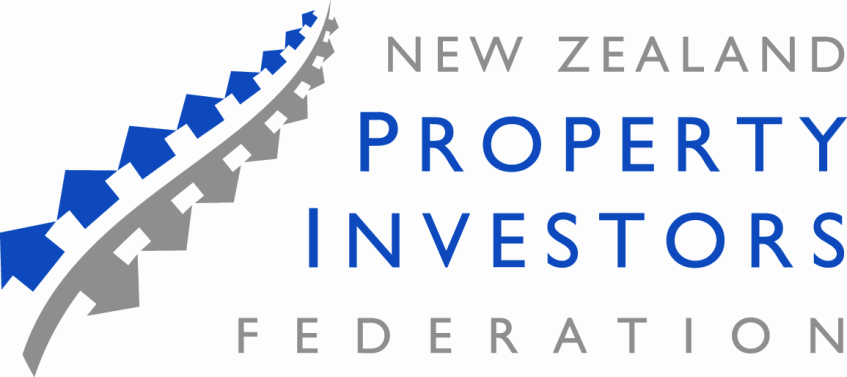 HHS Extension for those having  lockdowns and Covid delays
I’ve asked for an extension with no joy!!

If however you show a conscious effort to meet the standards within the time frame this may be sufficient.
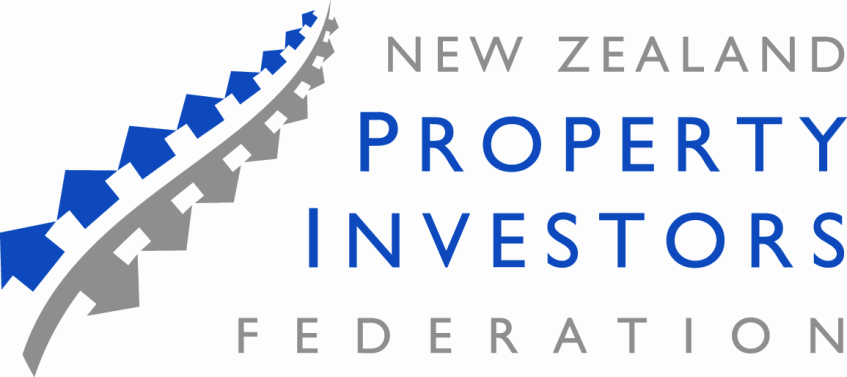 23 March ‘21 changes


Extension of the bright line test 
Limit deductions for interest expenses on loans
A proposal to consult on limiting rent increases to once every 12 months per rental
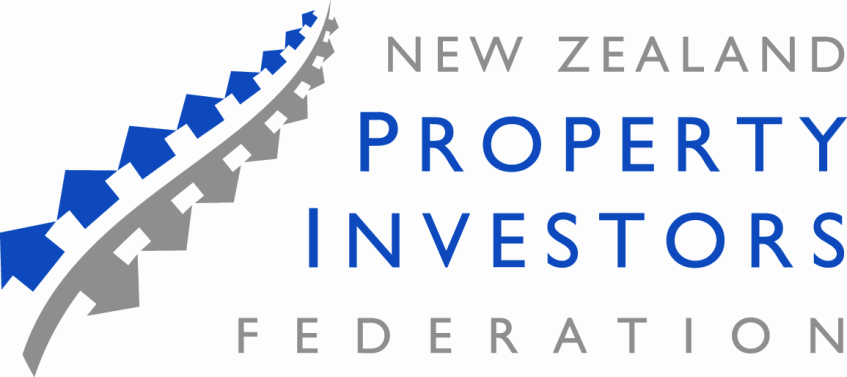 Why make changes?

To slow down the house price increases.

Allow first home buyers an opportunity to purchase a property.

Disincentivising rental property providers.
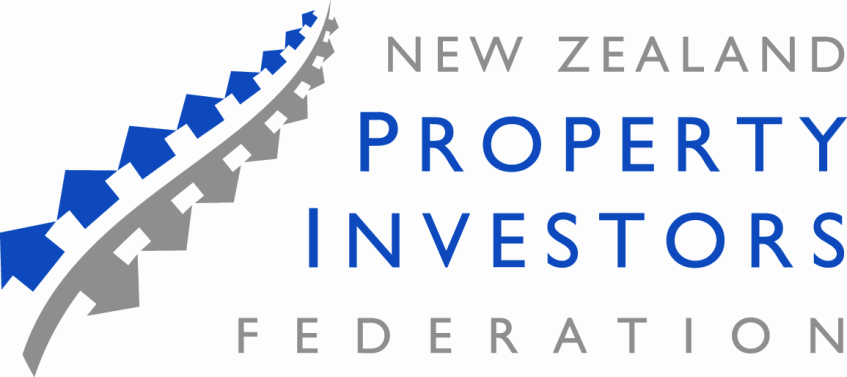 Bright Line Test
Increased from 5 to 10 years
Excludes new builds
Applied to property acquired on or after 27 March 2021
Main homes and inherited property remain exempt. (some changes are occurring for a property that is both own home and a rental).
Tax is paid at your income tax rate - up to 39% 
Already passed via a Bill
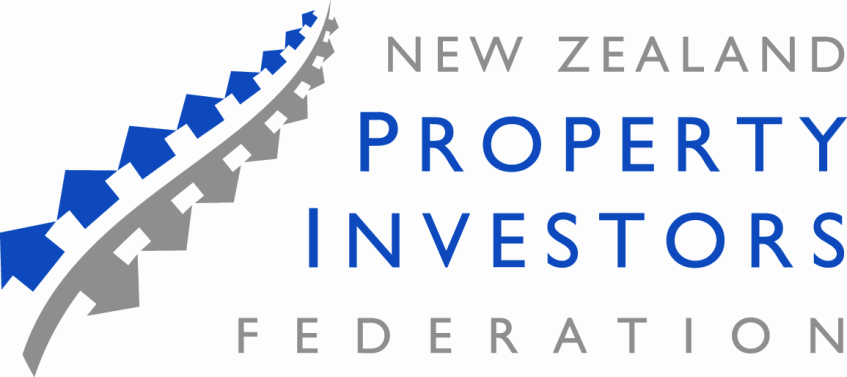 Brightline Test
Looks at when the property was acquired
New builds are subject to a 5 year bright-line.
on or after 27 March 2021, and sold within the 10-year bright-line period
between 29 March 2018 and 26 March 2021, and sold within the 5-year bright-line period
between 1 October 2015 and 28 March 2018, and sold within the 2-year bright-line period.
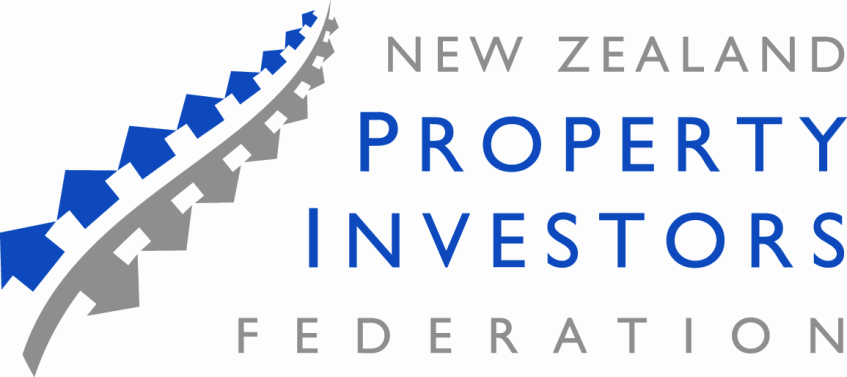 Brightline Test
Treasury wanted to extend this to 20 years.
Treasury never had time to work out the difference from 5 to 10 years
Expected fiscal gain is $650 million with the 10 years.
Treasury expect rents to rise due to this.
IRD opposed the 10 years
IRD wanted 5 years for new builds
Treasury wanted 20 years for new builds
Both were worried about the ‘lock-in’ effect
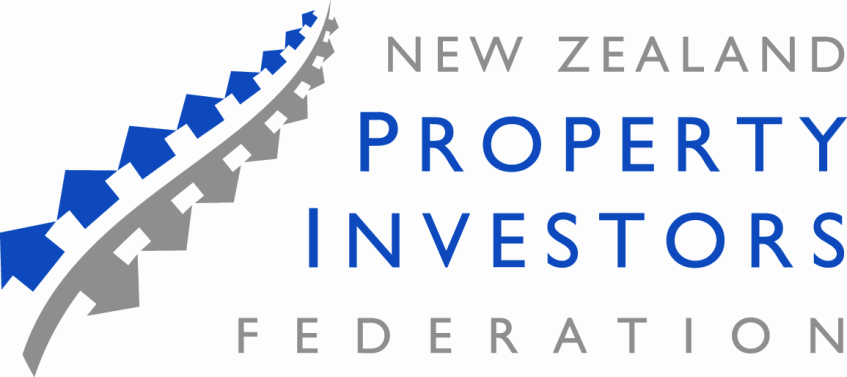 Removal of Interest Deductibility  
Removal of deductions for interest expenses on loans used to generate income from residential property. 
New builds are exempt.
Applies from 1st October, 2021 
Property purchased on or after 27th March 2021
Applies to all residential investment property by 2025.
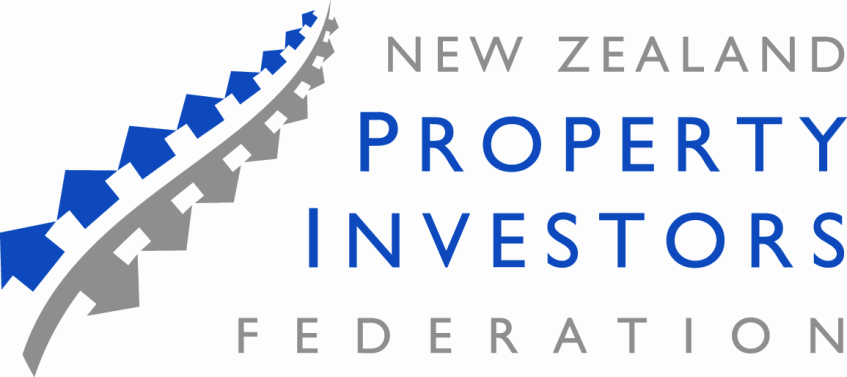 Interest Deductibility – pre-existing loans
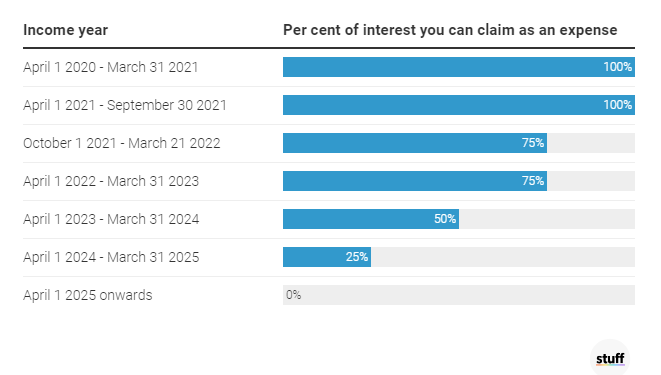 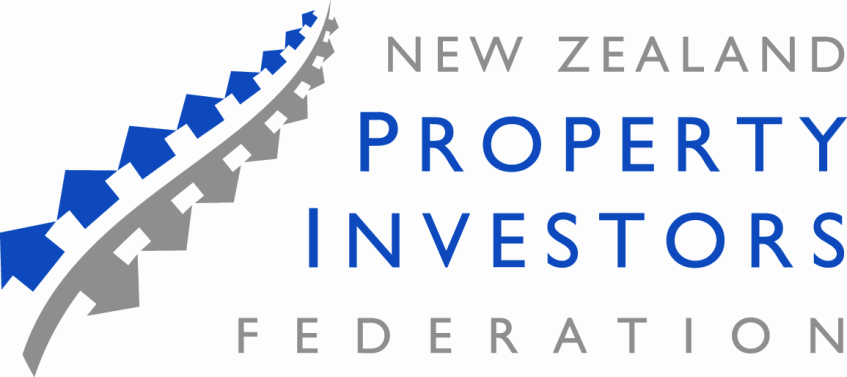 New build definition
Property should only qualify as a new build where residential housing supply has clearly increased. (One-for-one replacements)
Early owners (no later than 12 months after Code of Compliance issued)
Dwelling added to vacant land or replacing an existing dwelling
Additional dwelling added to a property (stand-alone or attached and includes relocatable houses) 
Renovating an existing dwelling to create two or more dwellings. 
Dwelling converted from commercial premises (office block converted into apartments)
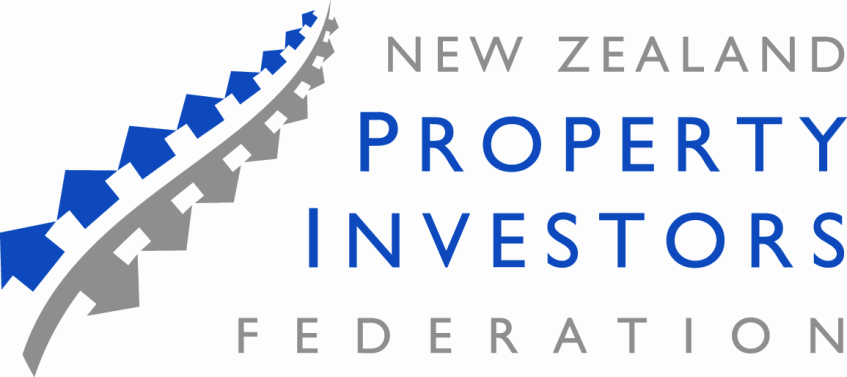 Limit rent increase to once per year, 
per property
Limit rent increases to once every 12 months per rental property (rather than once every 12 months per tenancy), 
This is to help mitigate potential negative impacts on tenants from the tax changes.
Will involve a change to the RTA
Supposed to be consulted on however we haven’t heard anything!
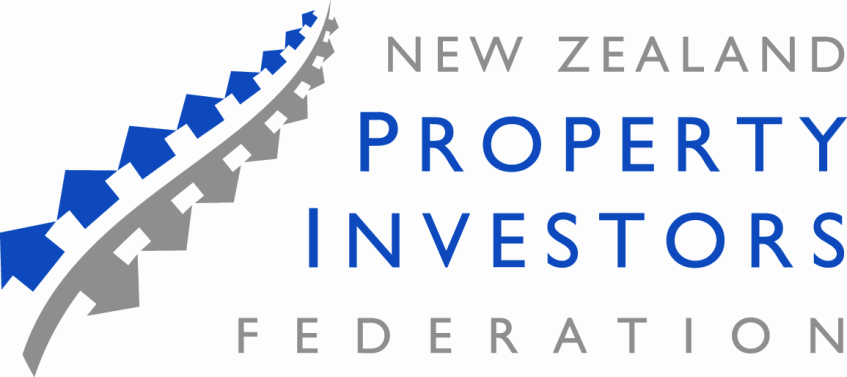 Additional things that were on the table:
Ending interest-only loans – on investment properties.
The Reserve Bank looking at bringing in debt-to-income (DTI) caps for mortgage lending. (this is now back on the table)
Extending the Bright Line to 20 years.
The reintroduction of Stamp Duty.
Compulsory selling of vacant land for development.
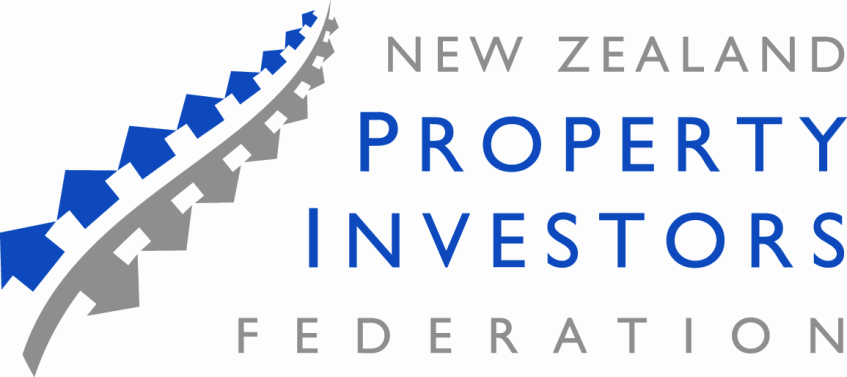 Unintended consequences of interest deductibility removal
Who do you sell a large apartment block to? They will need substantial cash
New investors may get in trouble if they purchased on capital growth, not on yield.
Who will buy investments?
What will happen in a couple of years when the tax deductibility starts to hurt people?
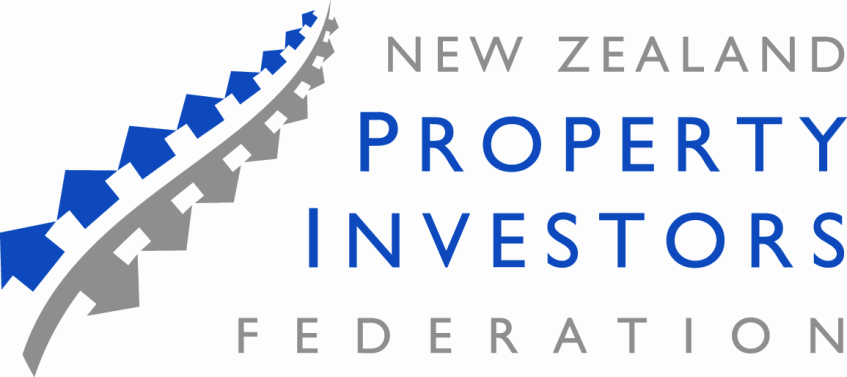 What are the opportunities?
Less competition
Wait four years for rents to increase
Restructure finance
Increase cashflow (Extra features, extra bedroom, parking, minor dwelling)
Build new rentals
Form Joint Ventures
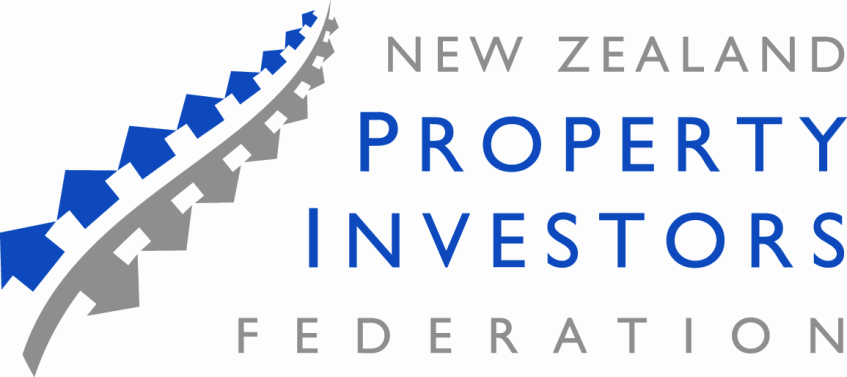 What’s next? 
We don’t know, we can only guess
Rental indexing – unsure what exactly but know that HUD are working on this – they may link rents to CPI but not when CPI is at 5.9%!
Rental caps – similar to the above but have a maximum amount you can charge for the size of the property. Poto Williams and Megan Woods have said this won’t happen.
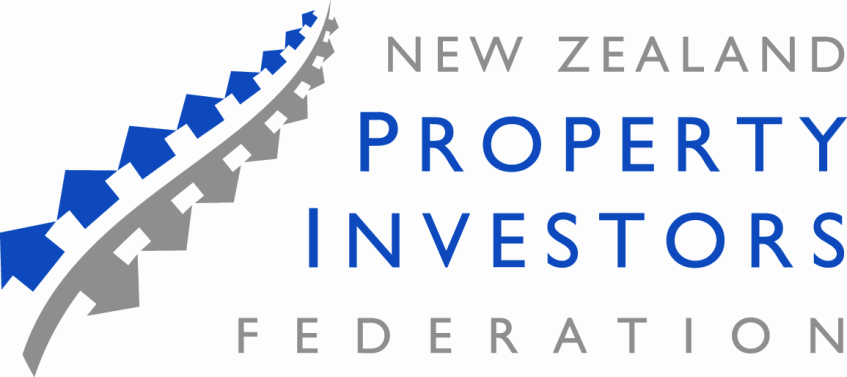 What’s excluded
Main home
Farmland.
Certain Māori land, papakāinga and kaumātua housing, and land transferred as part of a settlement under te Tiriti o Waitangi/Treaty of Waitangi.
Emergency, transitional, social, and council housing. 
Commercial accommodation such as hotels, motels, and hostels (but not short-stay accommodation provided in a residential dwelling). 
Care facilities: hospitals, nursing homes, hospices, and convalescent homes. • Retirement villages and rest homes. 
Employee accommodation. 
Student accommodation. 
Land outside New Zealand.
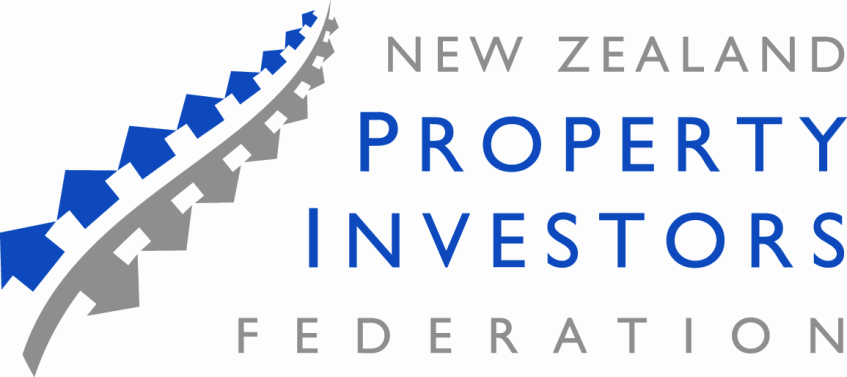 Previously denied interest deductions may be available when residential property is sold if the sale is taxable (e.g. Brightline), although the deduction may be limited to the gain on sale.
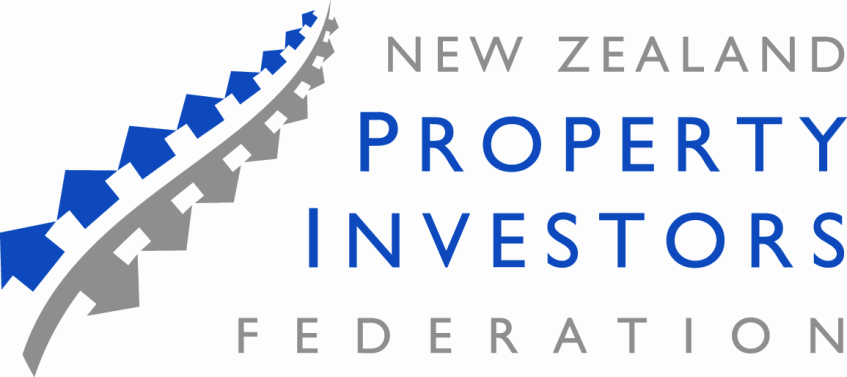 Emergency, transition, social, and council housing 
If your property is used for emergency, transitional or social housing when you leased it to the Crown (for example, the Ministry of Housing and Urban Development or Kāinga Ora) or to a registered community housing provider then you can still claim interest deductions.
Kāinga Ora also provides social housing but is not tax exempt. It is therefore proposed that Kāinga Ora and its wholly owned subsidiaries be excluded from the interest deductibility changes
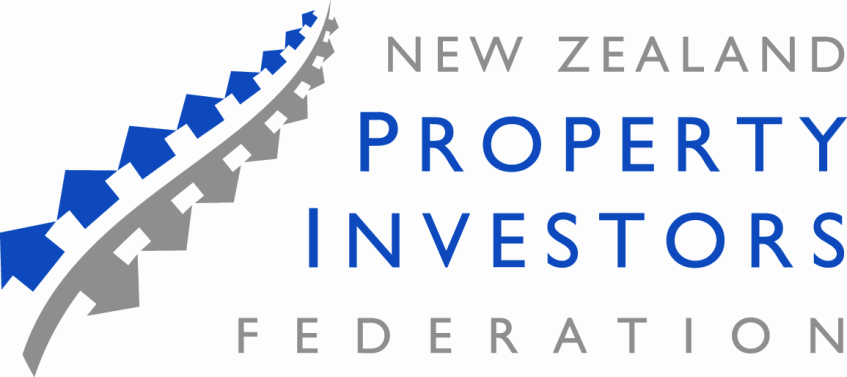 Short term accommodation 
The general intent is for both long-term residential accommodation and property that is easily substitutable for long-term residential accommodation to be included in the scope of the interest limitation rules.
Includes Short-stay accommodation.
The Government is concerned that a carveout allowing owners of serviced apartments to claim interest deductions may lead to the conversion of regular apartments into serviced apartments, which would reduce effective housing supply.
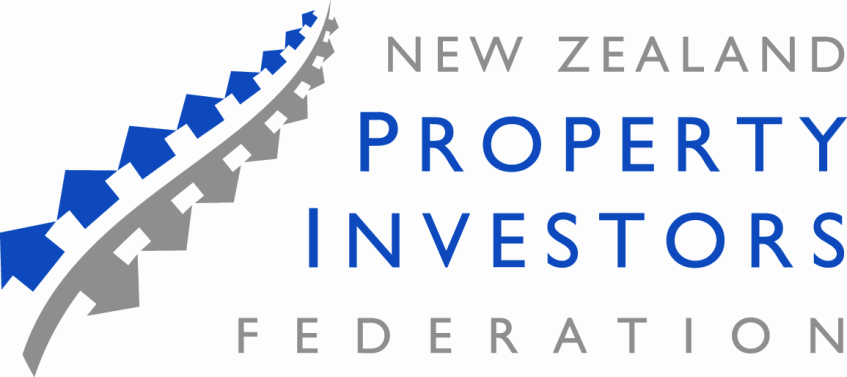 Tax Deductibility 
IRD and Treasury didn’t agree to the changes
IRD opposed the changes and wanted to leave the status quo
Treasury never had enough time to do a Regulatory Impact Assessment.

Legislation has been written 
1st October implementation.
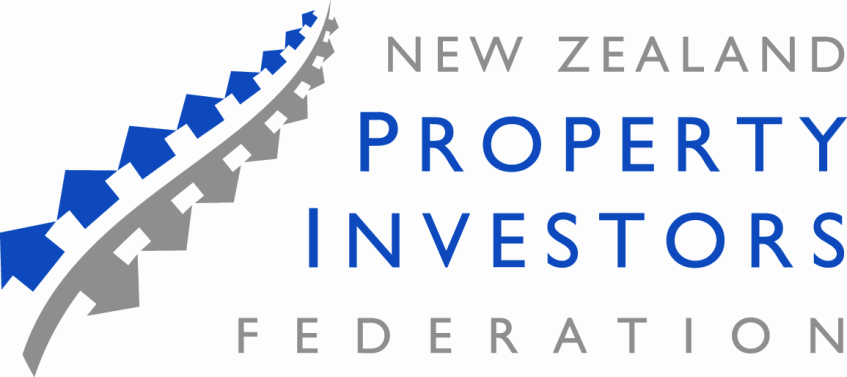 What IRD have said
they oppose the measures
Will put downward pressure on house prices
Upward pressure on rents
May reduce the amount of house developments long-term.
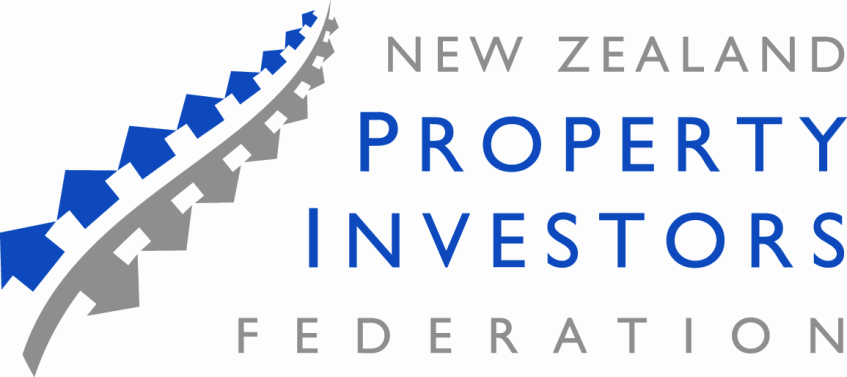 What should you do?
Ensure your rents are at current rental rates for the property.
Use the NZPIF rent checker or use Trademe (don’t use the Tenancy Services data)
Keep a copy (photo) of how you worked this out – to keep the Compliance and Investigation Team happy.
Talk to your accountant if you are worried
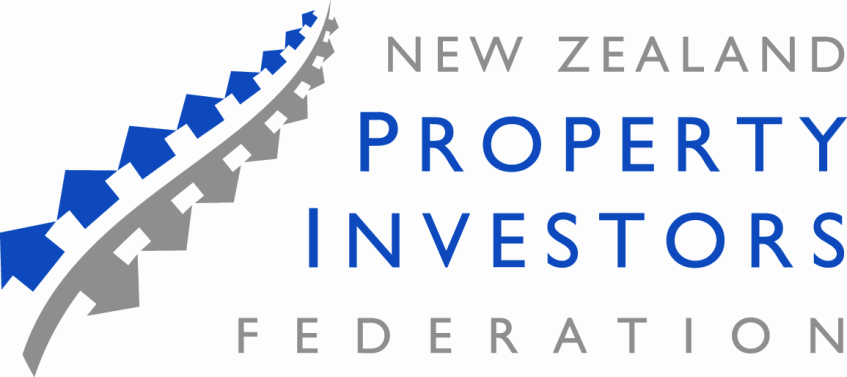 What are the opportunities?
Less competition
Wait four years for rents to increase
Restructure finance
Increase cashflow (Extra features, extra bedroom, parking, minor dwelling)
Build new rentals
Form Joint Ventures
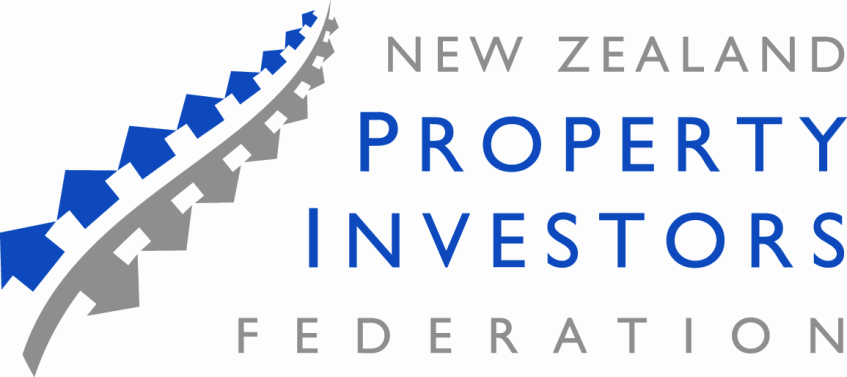 Things I’ve learnt lately
The cost to rebuild your house has increased substantially so look at your insurance policy to make sure it reflects these increases.
Virtual inspections are not approved by the Insurance Council.
Compliance and Investigation Team will not penalise those people who have not been able to complete their Healthy Homes Standards due to lockdown and delays in supplies, provided that evidence can shown that an attempt to comply has been made.
There is a website called Aratohu Tenant Advocacy – this is set up for tenants and has some basic information for landlords and tenants alike.
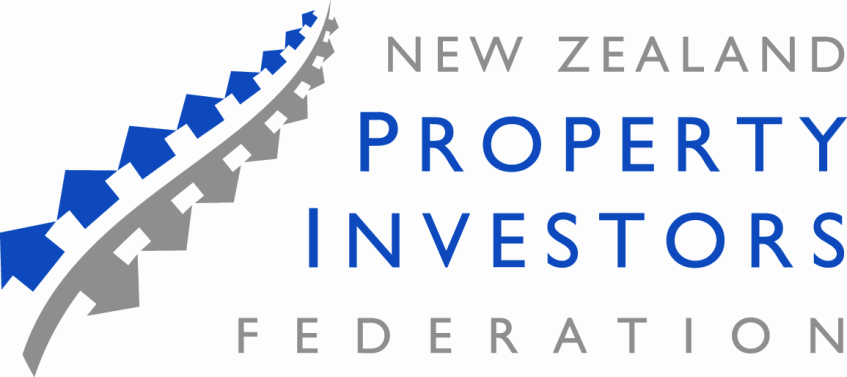 Covid-19 Response (Management Measures) Legislation Bill
Basic overview – December 2021
Note this may not be implemented now we have the Omicron Covid Variety
Can be turned on and off as required due to out breaks of Covid-19.
Can apply to specific regions and have different dates for individual areas.
No tenancy in the area terminates, and every fixed-term tenancy in the area that expires continues as a periodic tenancy.
A tenant can get to 60 days rent arrears.
Can still terminate due to anti-social behaviour but it may be very difficult.
A tenant may choose to stay in a property despite having given notice to leave.
A tenant who plans to move in but can’t due to an existing tenant in the premises must give the landlord 2 days notice.
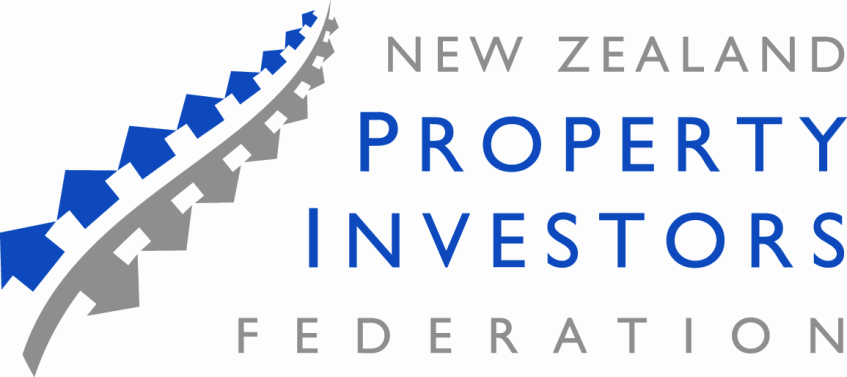 Other things on my radar:
Commerce Commission – Cartel behaviour
Healthy Homes – specifically the heating tool and heat pumps
RTA changes – 90-day notice causing issues with property sales
Meth Standards
Insurance Council
Property managers – licensing
Debt To Income Restrictions – Reserve Bank
Interest-only loans – Reserve Bank
Research in Accommodation Supplement and Income Related Rent Subsidy
Family Violence and Assault on Landlord legislation
Significant Natural Areas
Rental indexing
Rental Caps
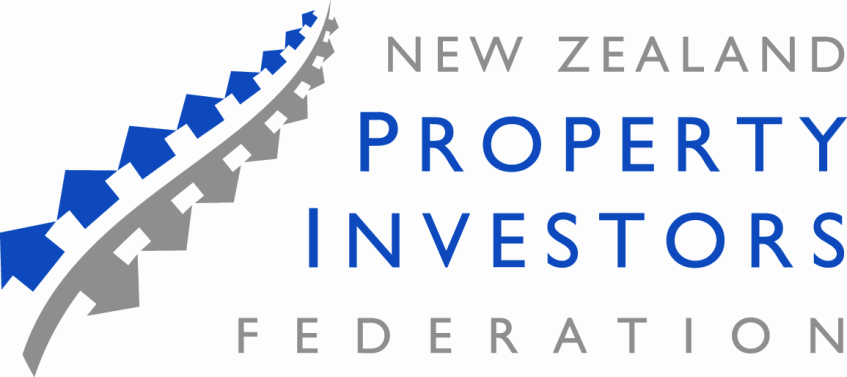 Any questions
Napier
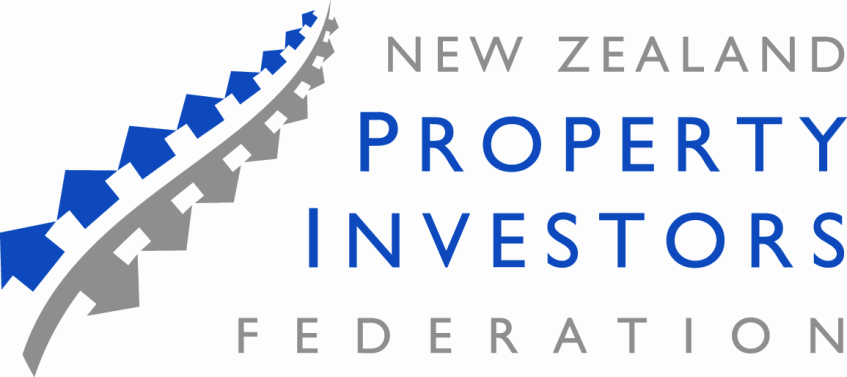 Thank you